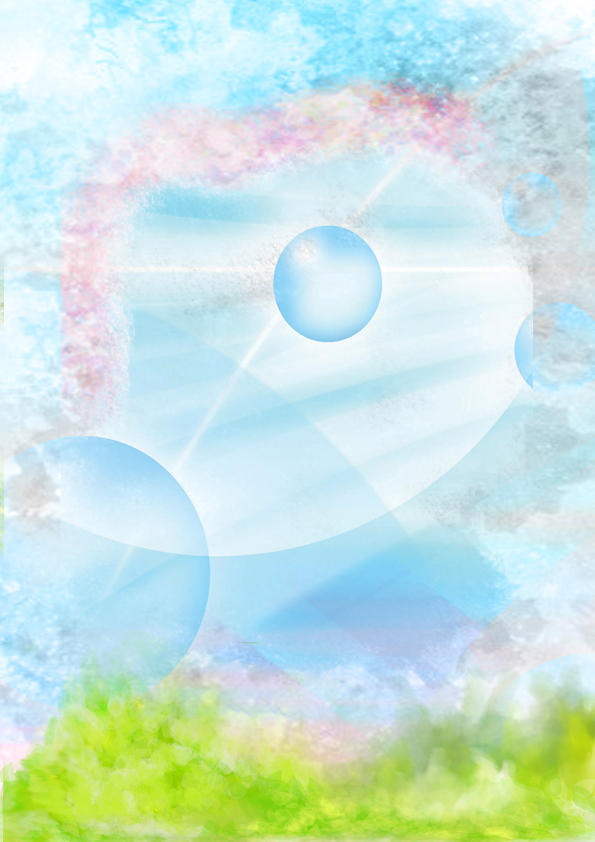 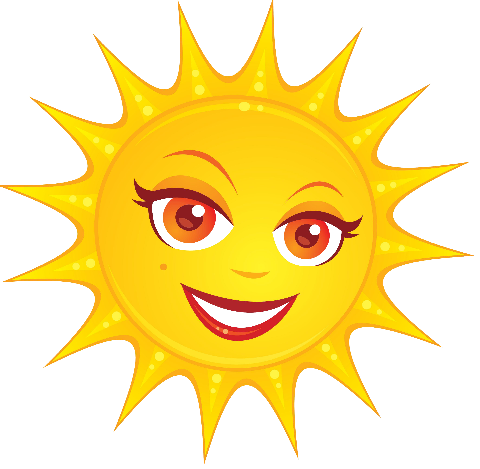 МБОУ Весеннинская ООШ
ОТЧЕТ О РАБОТЕ ЛЕТНЕГО ОЗДОРОВИТЕЛЬНОГО ЛАГЕРЯ  С ДНЕВНЫМ ПРЕБЫВАНИЕМ«В Е С Н У Ш К И»
 3 июня-27 июня 2019 год
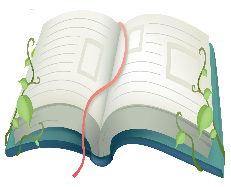 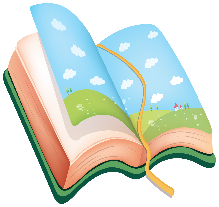 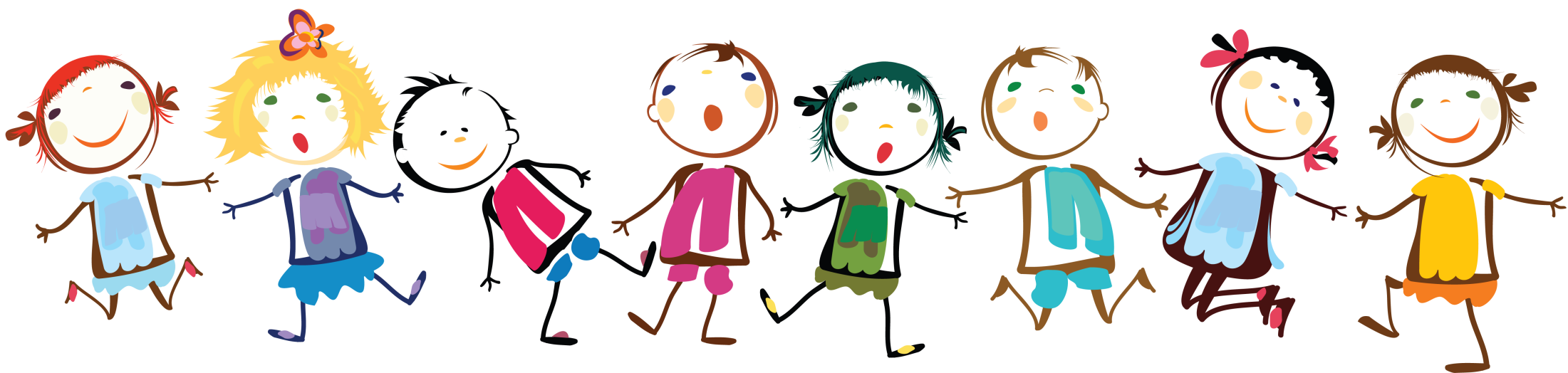 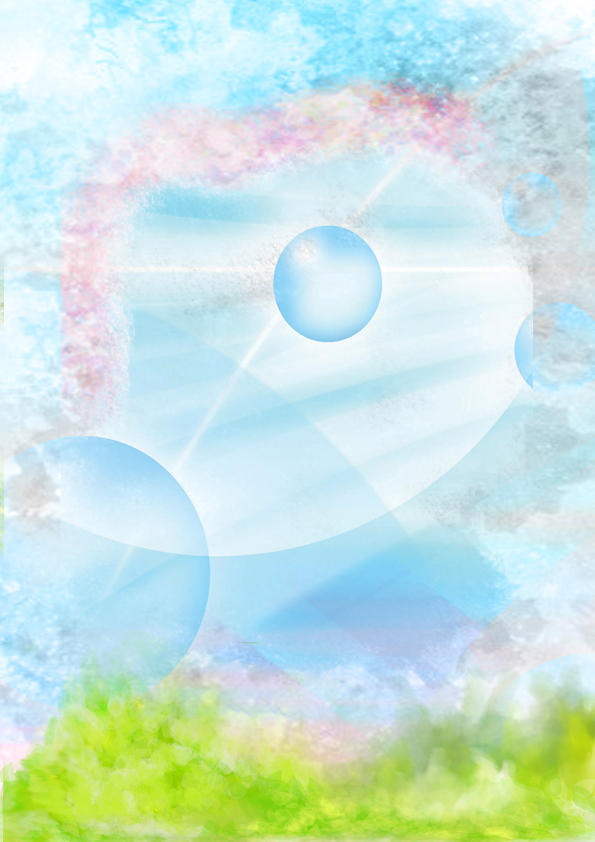 Школьный лагерь «Веснушки» работает  по программе «Территория здоровья» по социально-педагогическому направлению, антинаркотический профиль.

Цель:  создание в период летних каникул оптимальных условий, обеспечивающих социальное становление и развитие личности через организацию познавательной, проектной, творческой и спортивно-оздоровительной деятельности. 

В лагере  на  летних каникулах  отдохнуло  15  учащихся  1-5 классов. 
Дети находились в лагере с  2-х  разовым  питанием с 8.30  до 1 4.30.
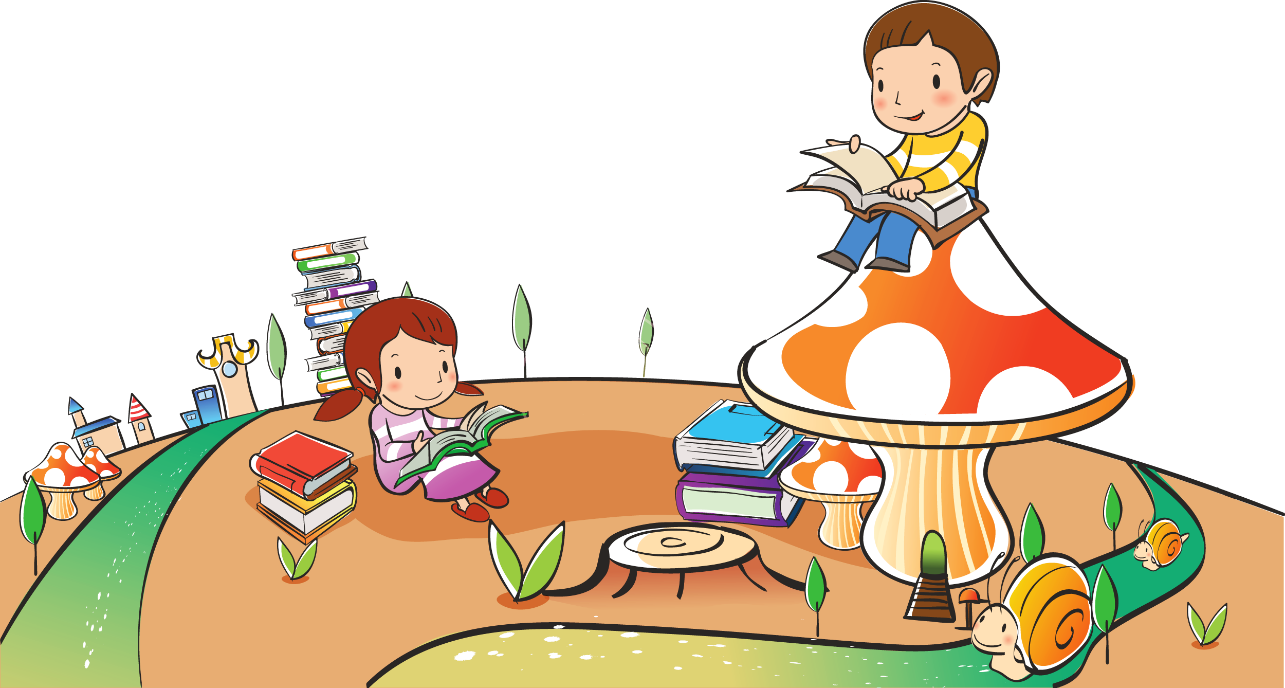 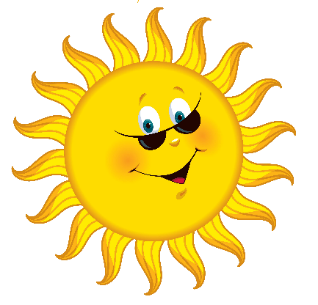 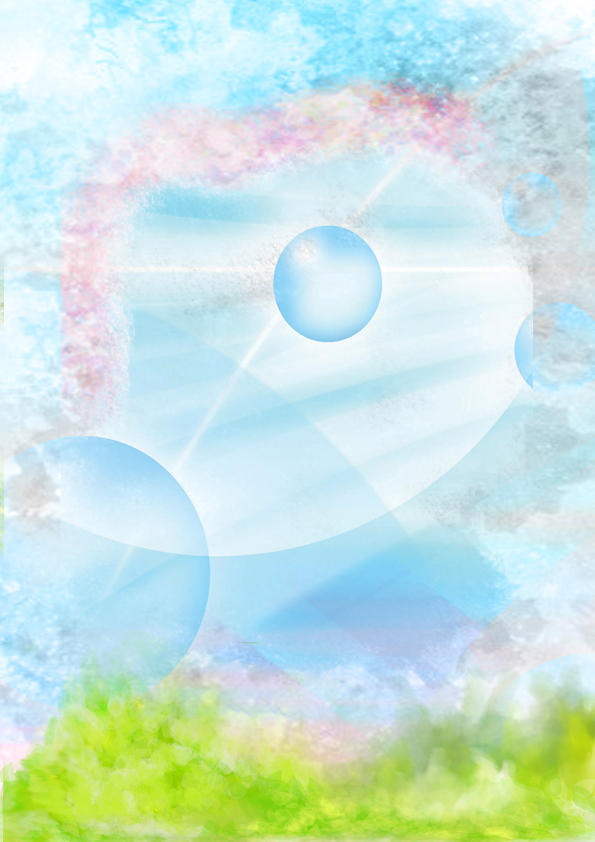 Режим дня
оздоровительного  лагеря при
МБОУ  Весеннинской ООШ 
с дневным пребыванием “Веснушки”
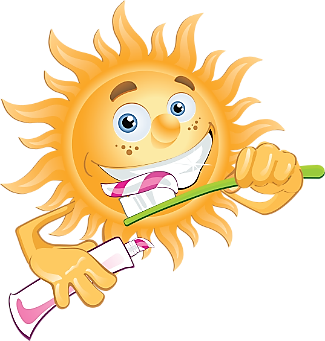 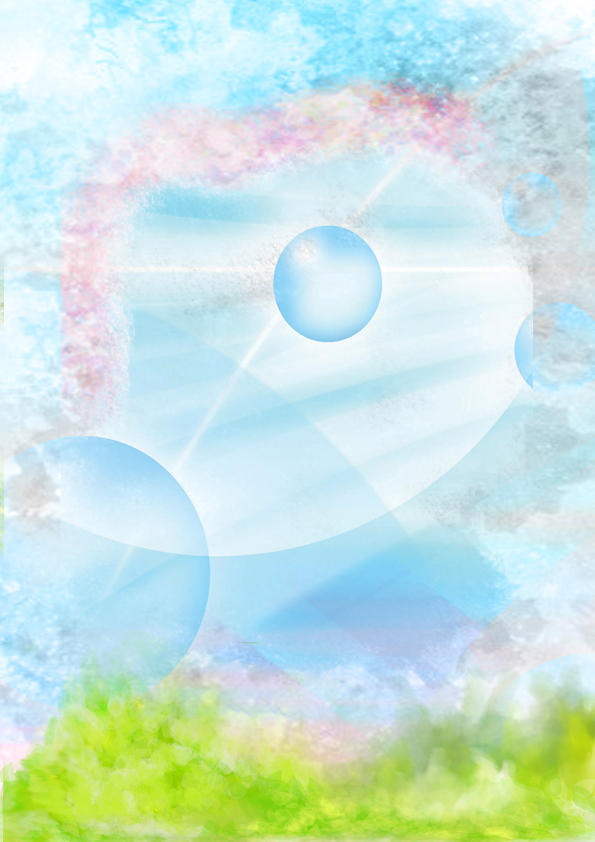 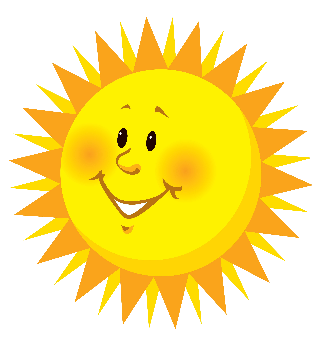 Правила детского лагеря
В любой ситуации старайся подавить гнев и раздражительность, будь выдержан.
Общение строй на улыбке. Любую конфликтную ситуацию решай конкретно и с пользой для дела.
Не позволяй себе обижать младших, слабых, больных и старых.
Будь честным. Умей говорить правду в глаза и правильно её воспринимай, имей мужество признаться в своих ошибках.
Помни, что внешняя опрятность, подтянутость, аккуратность во всём – свидетельство внутренней культуры человека.
Не забывай при встрече приветствовать взрослых и товарищей.
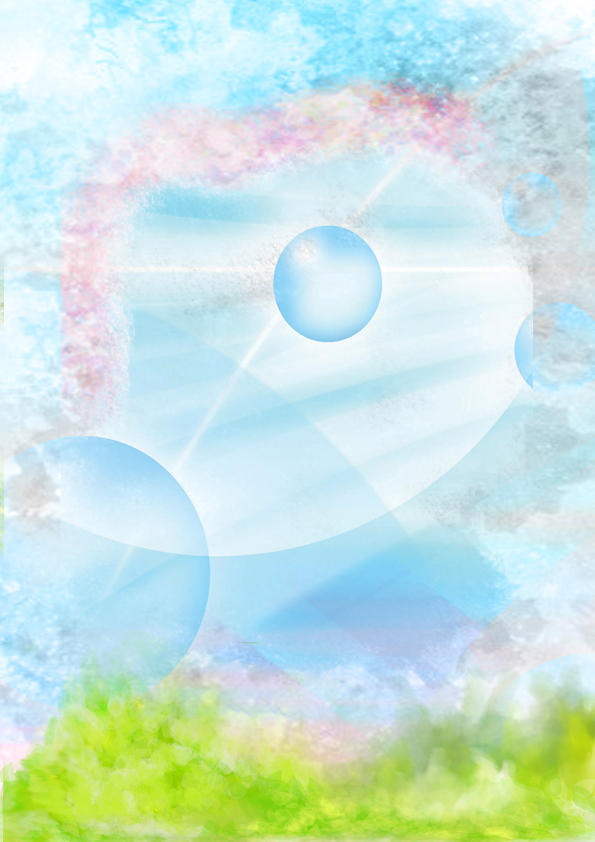 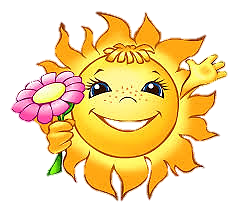 В первые дни отдыха ребята поближе познакомились, было выбрано название отряда - «Витаминки» - девизы, речевки, отрядные песни.
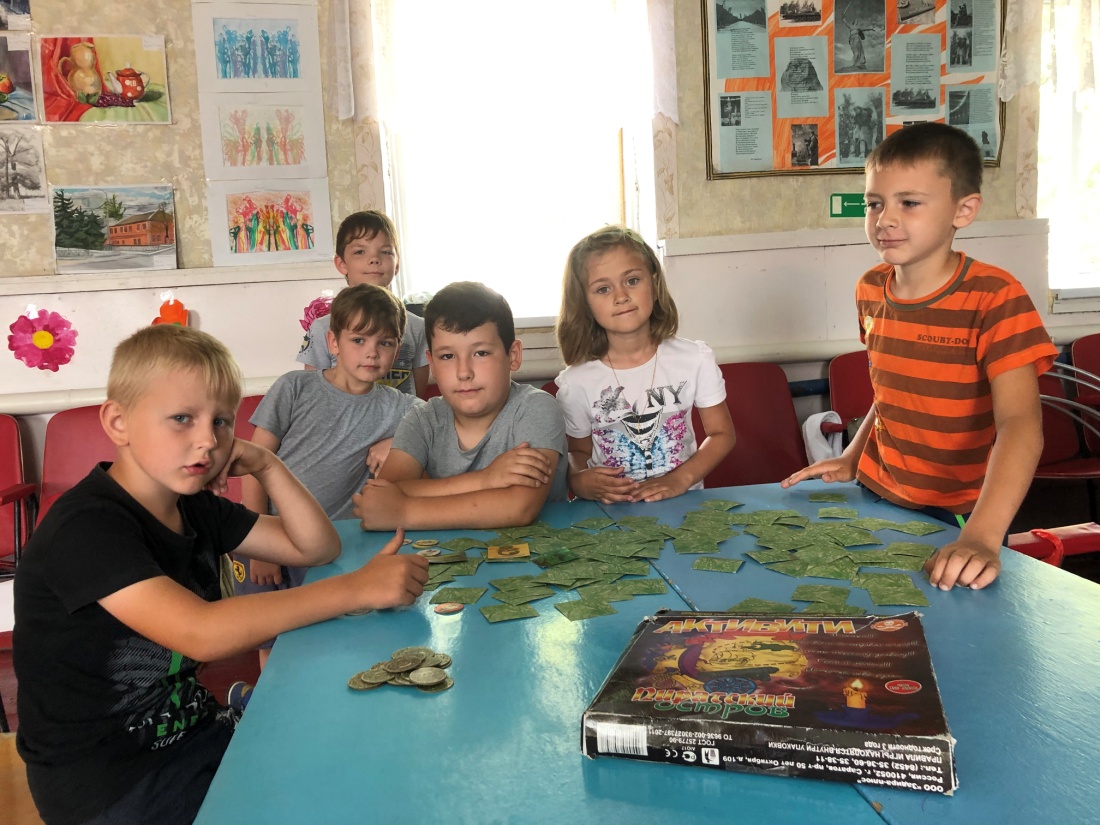 Наш девиз:
Витаминки всем нужны!
В жизни очень мы важны!
Витаминки побеждают, 
Никогда не унывают!
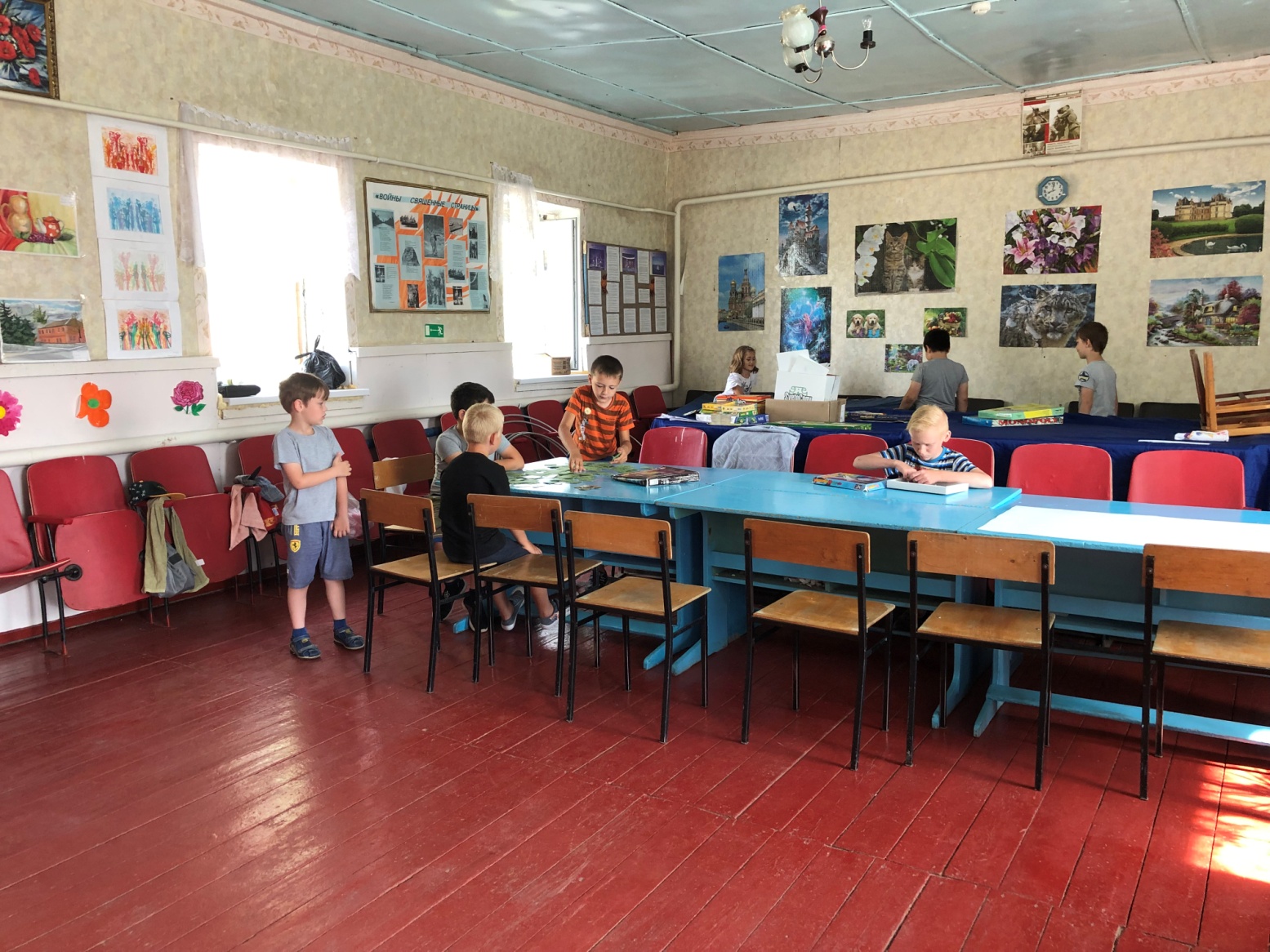 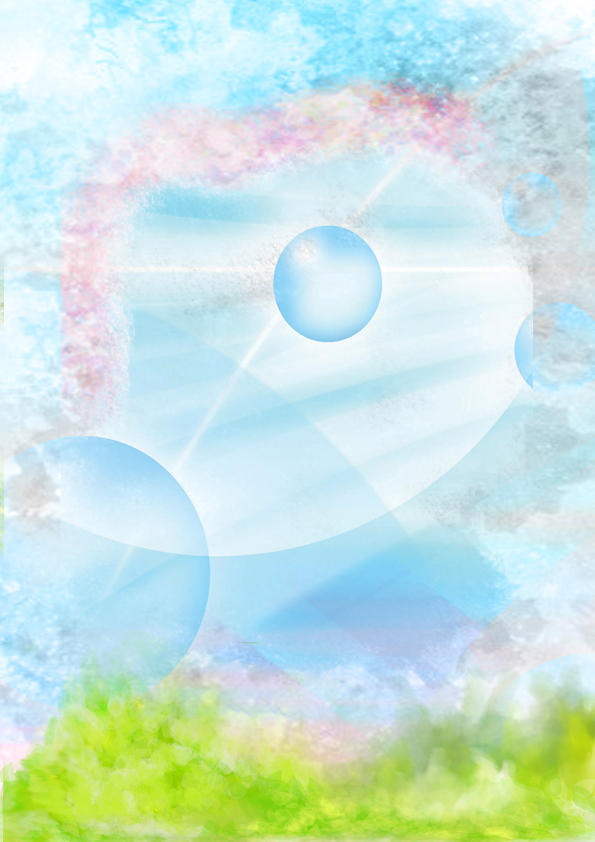 Провели операцию  «Уют» и  
оформили свой 
отрядный  уголок
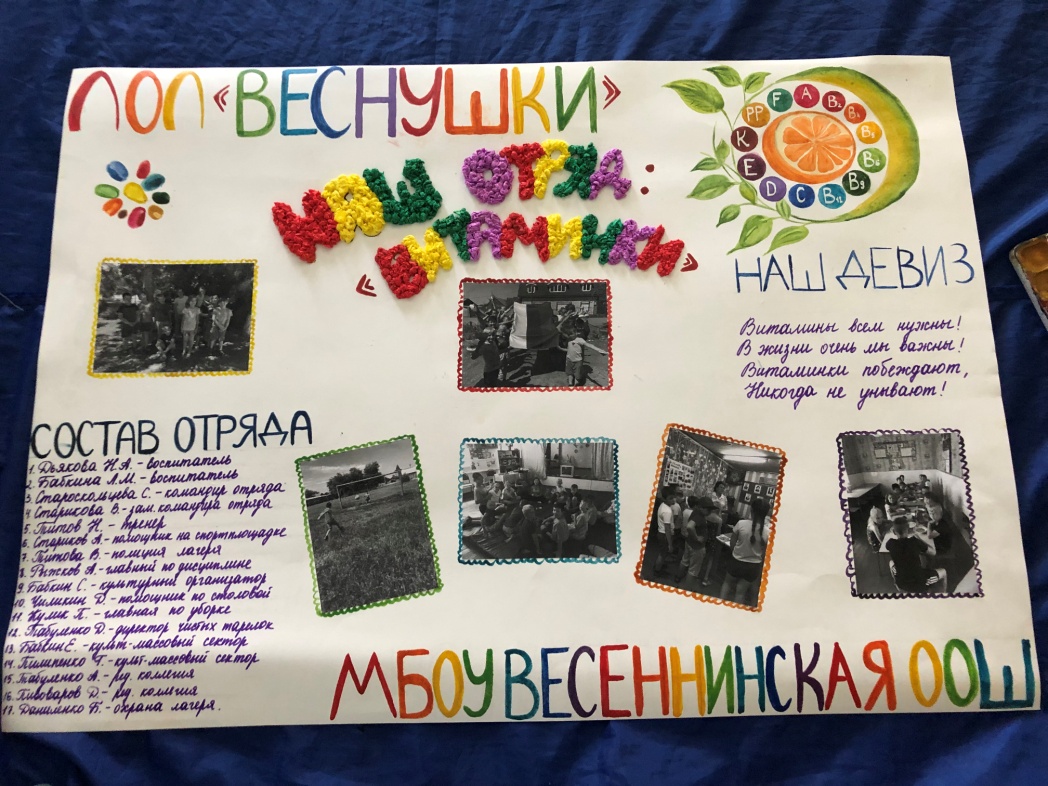 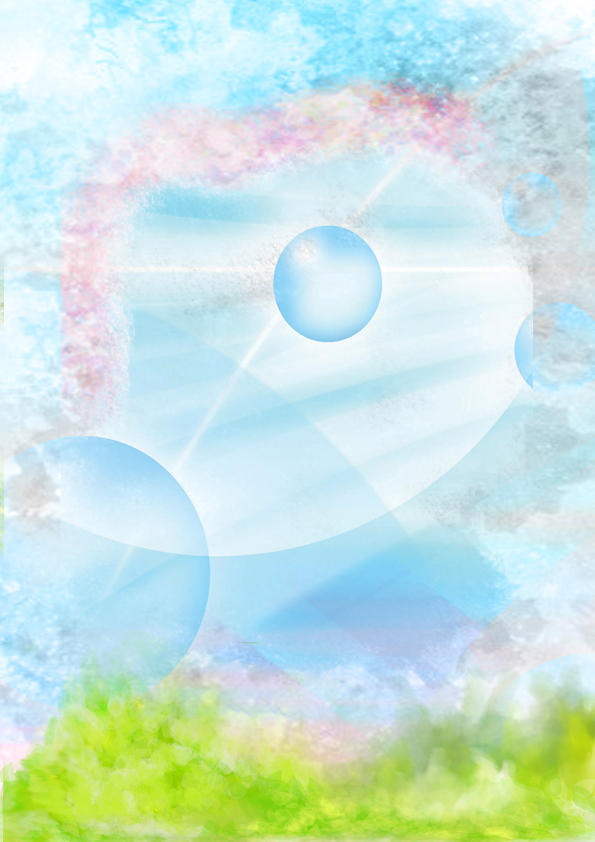 Знакомьтесь – это мы!
Держим уголок отряда и 
паспорта гражданина лагеря!
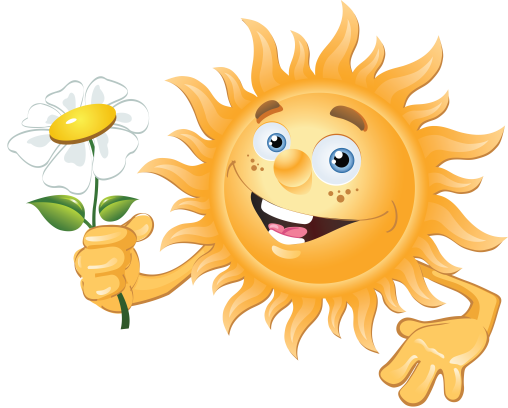 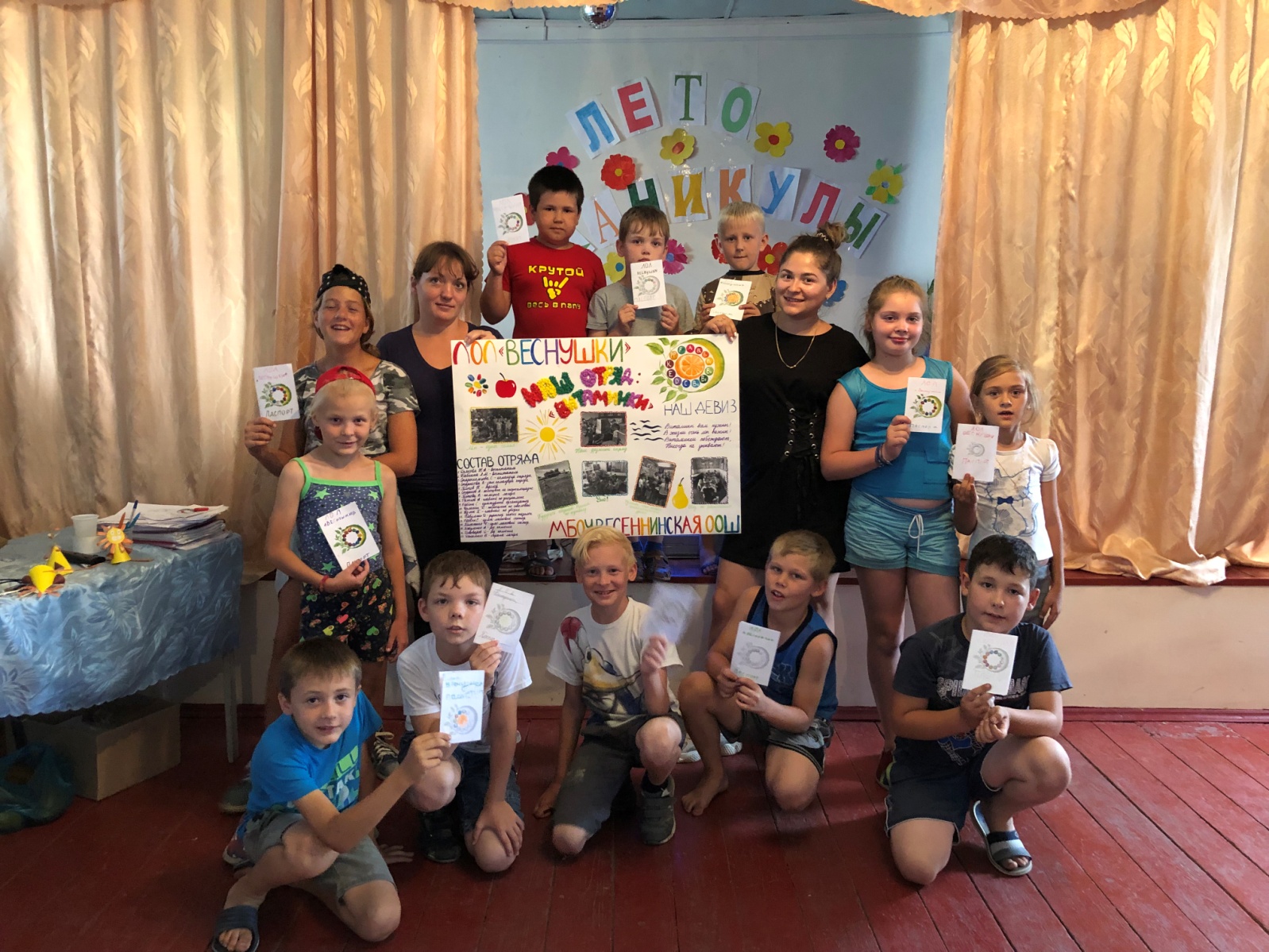 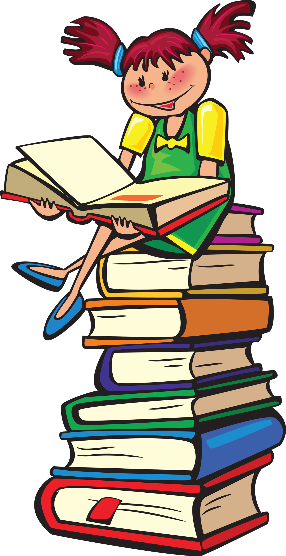 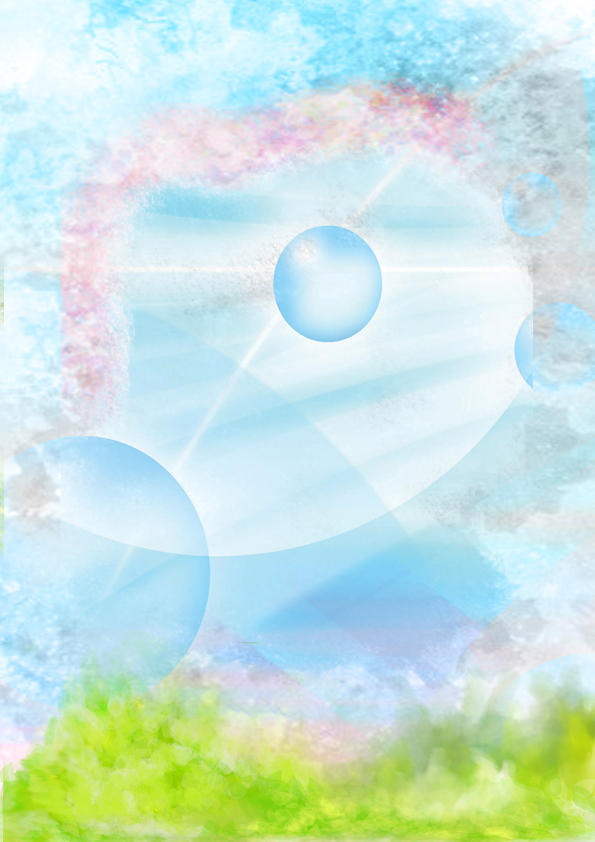 Чтобы быть весь день в порядке,Будем делать мы зарядку!
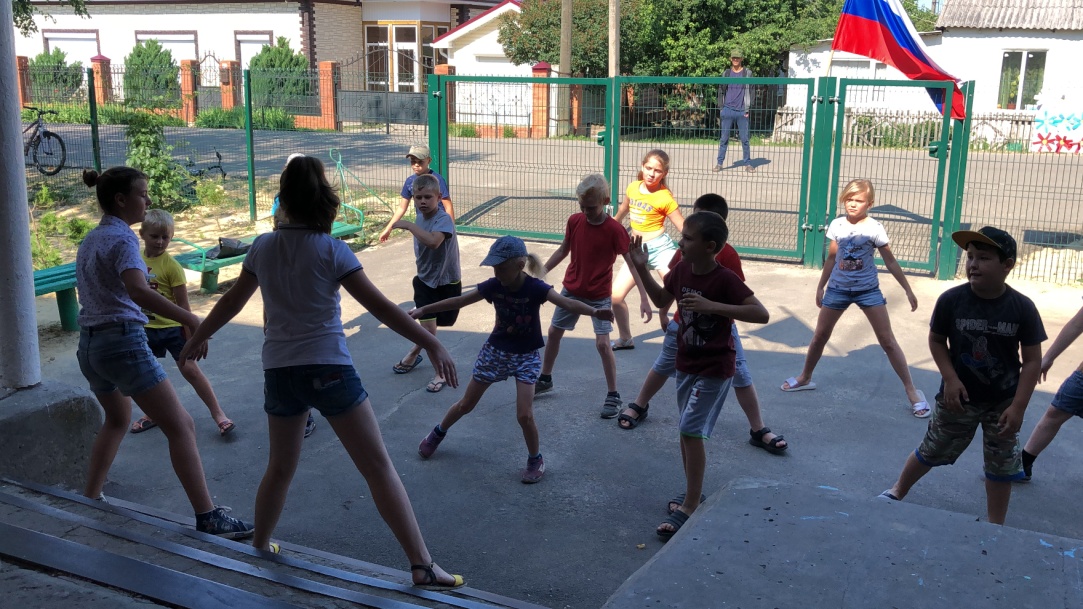 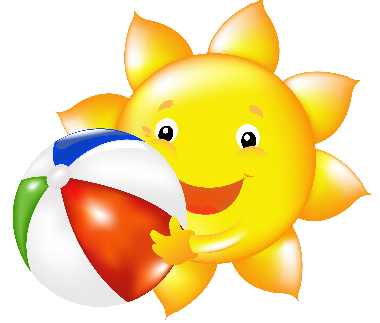 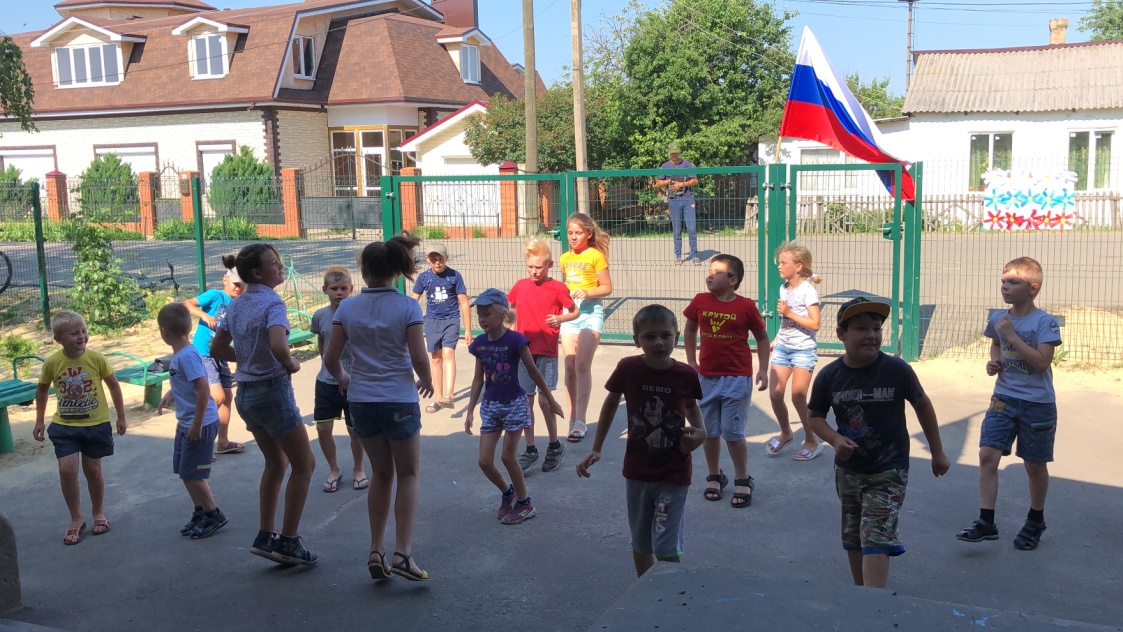 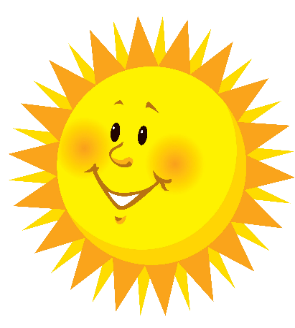 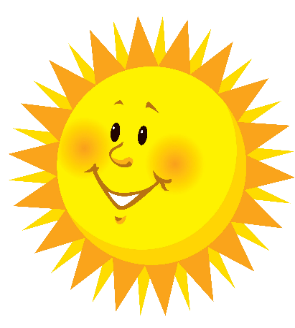 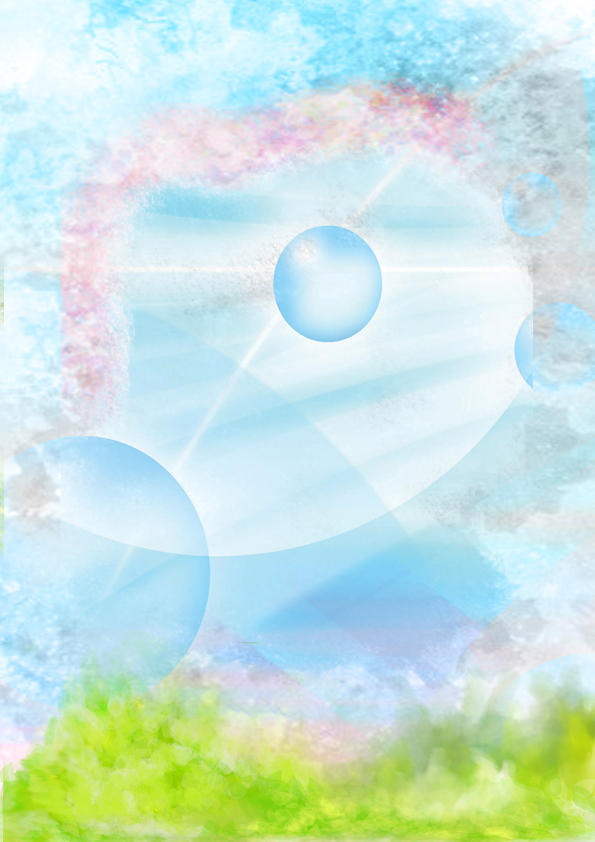 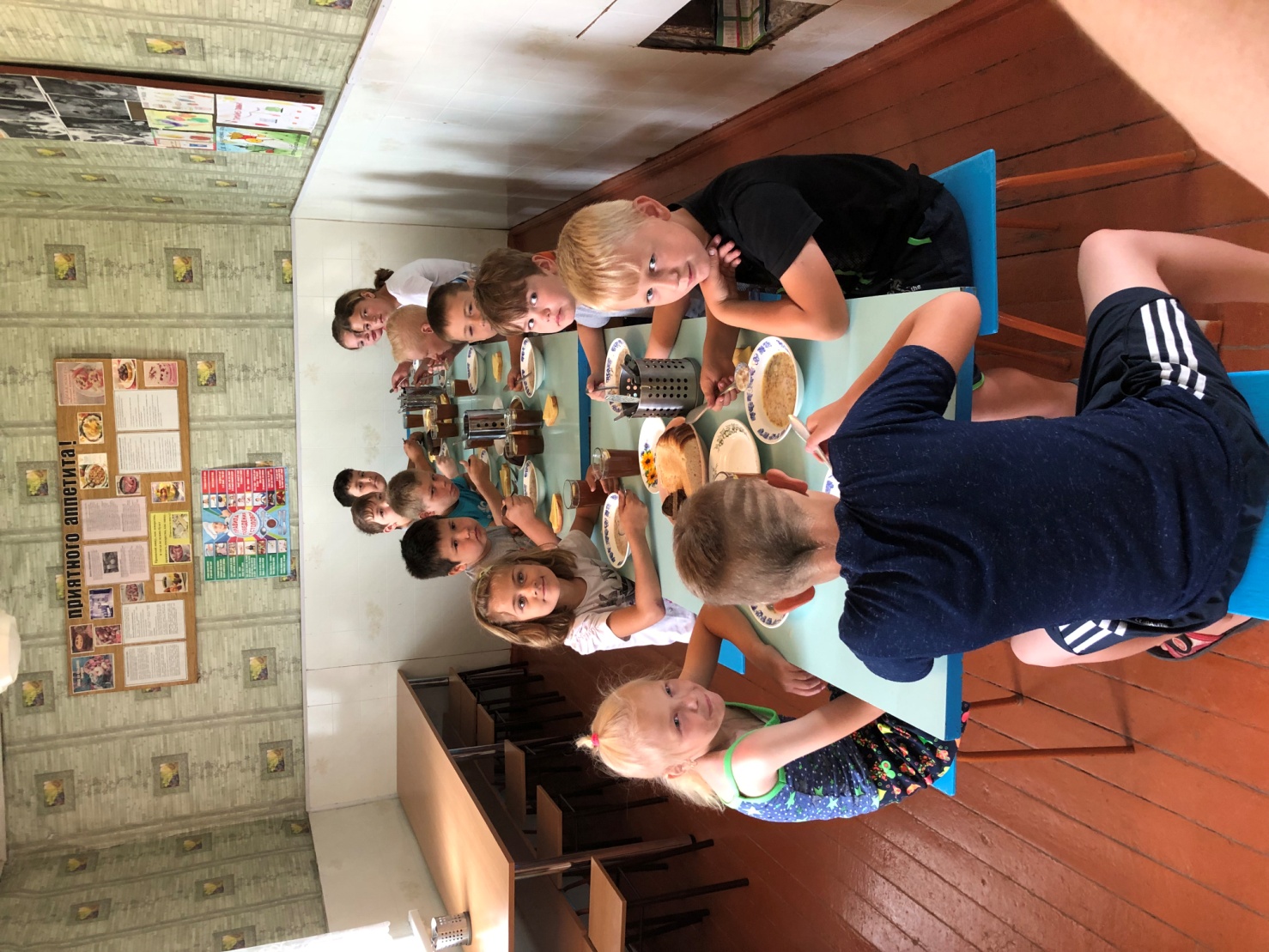 Питание ребят осуществляется согласно нормам и правилам, разработанным для детских учреждений. 
Ребята получают усиленное питание, фрукты и сладости, которые очень любят.
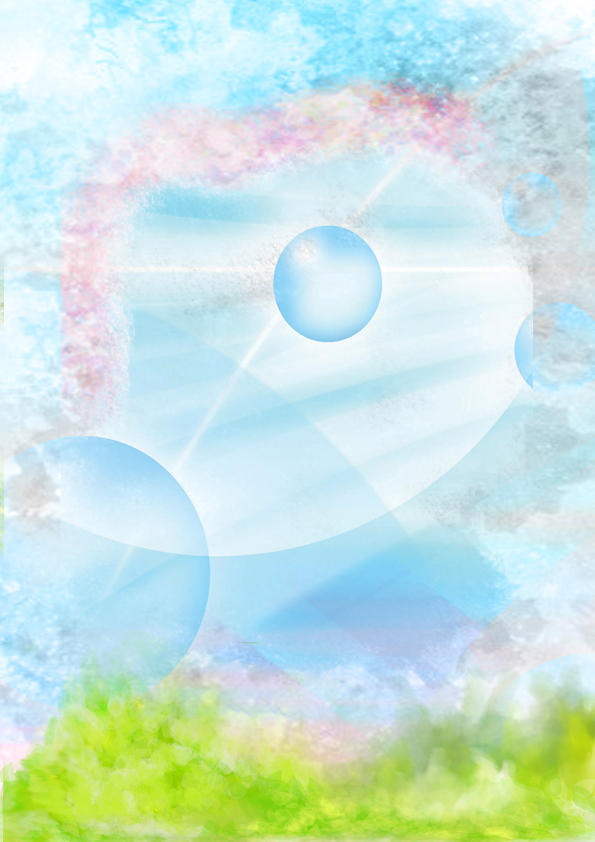 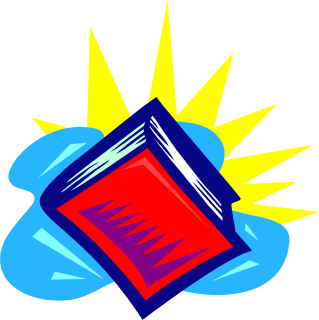 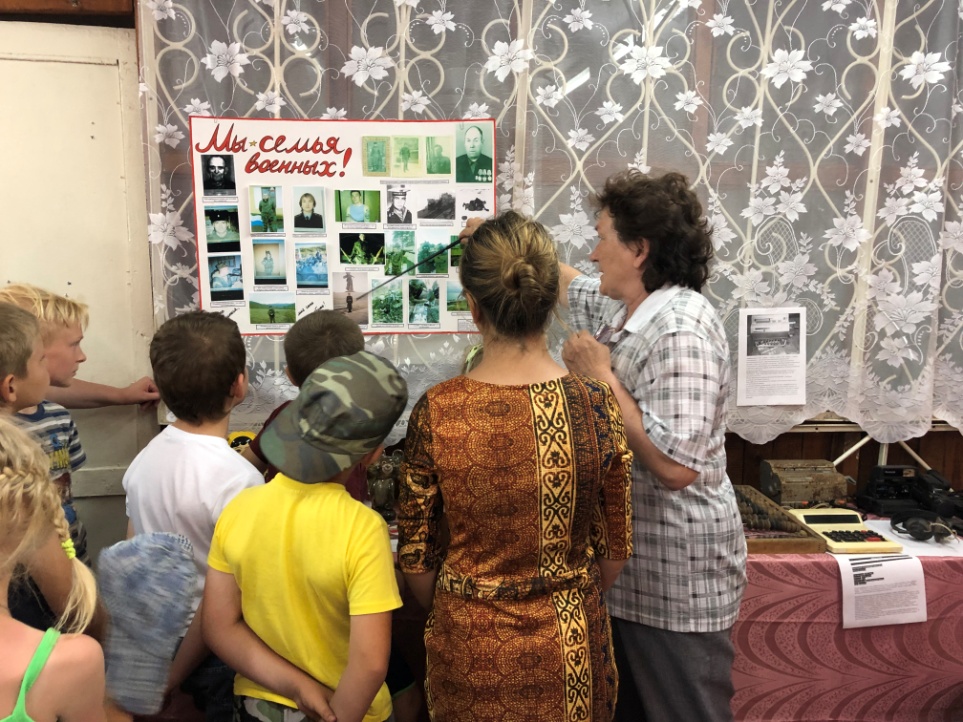 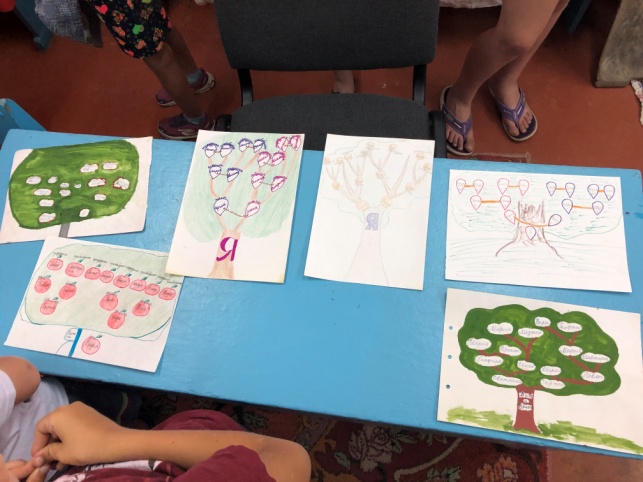 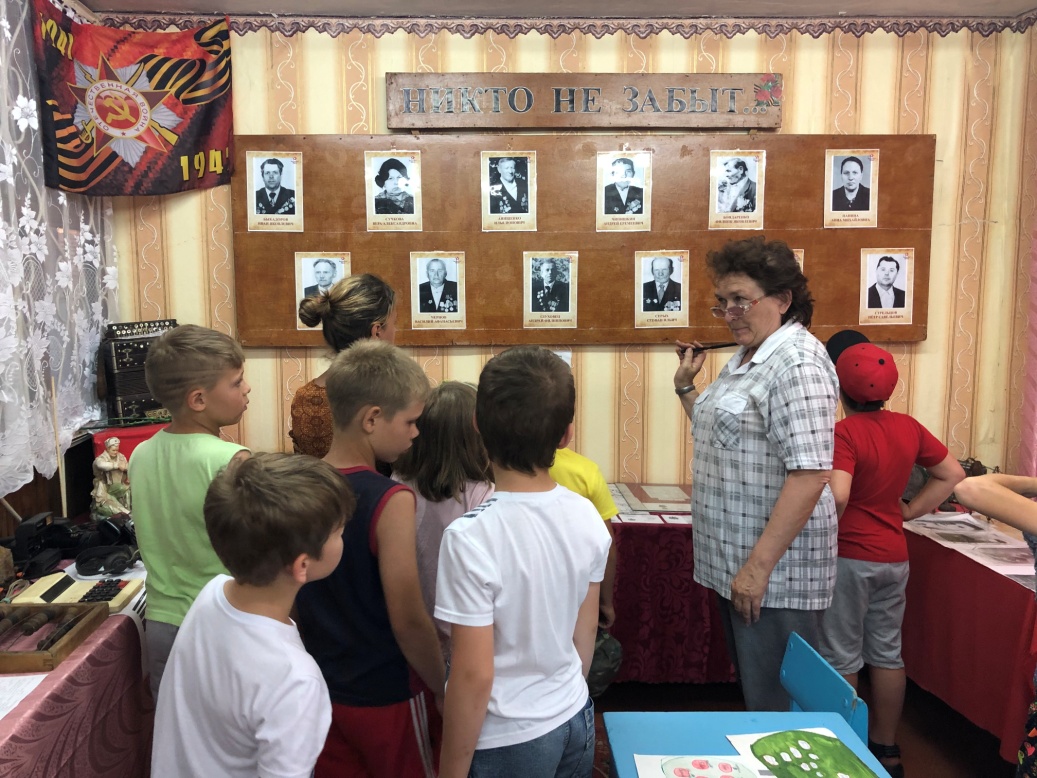 Экскурсия в школьный музей с нашим любимым директором лагеря Натальей Владимировной
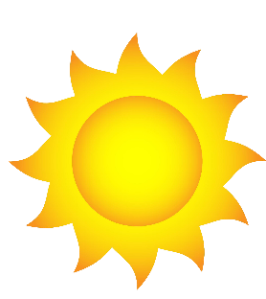 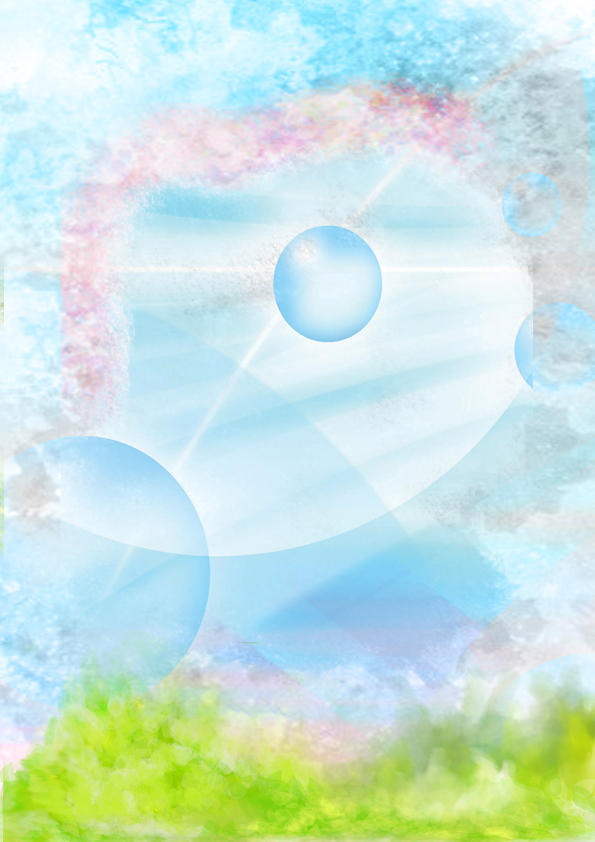 Приняли участие во флешмобе ко Дню России!
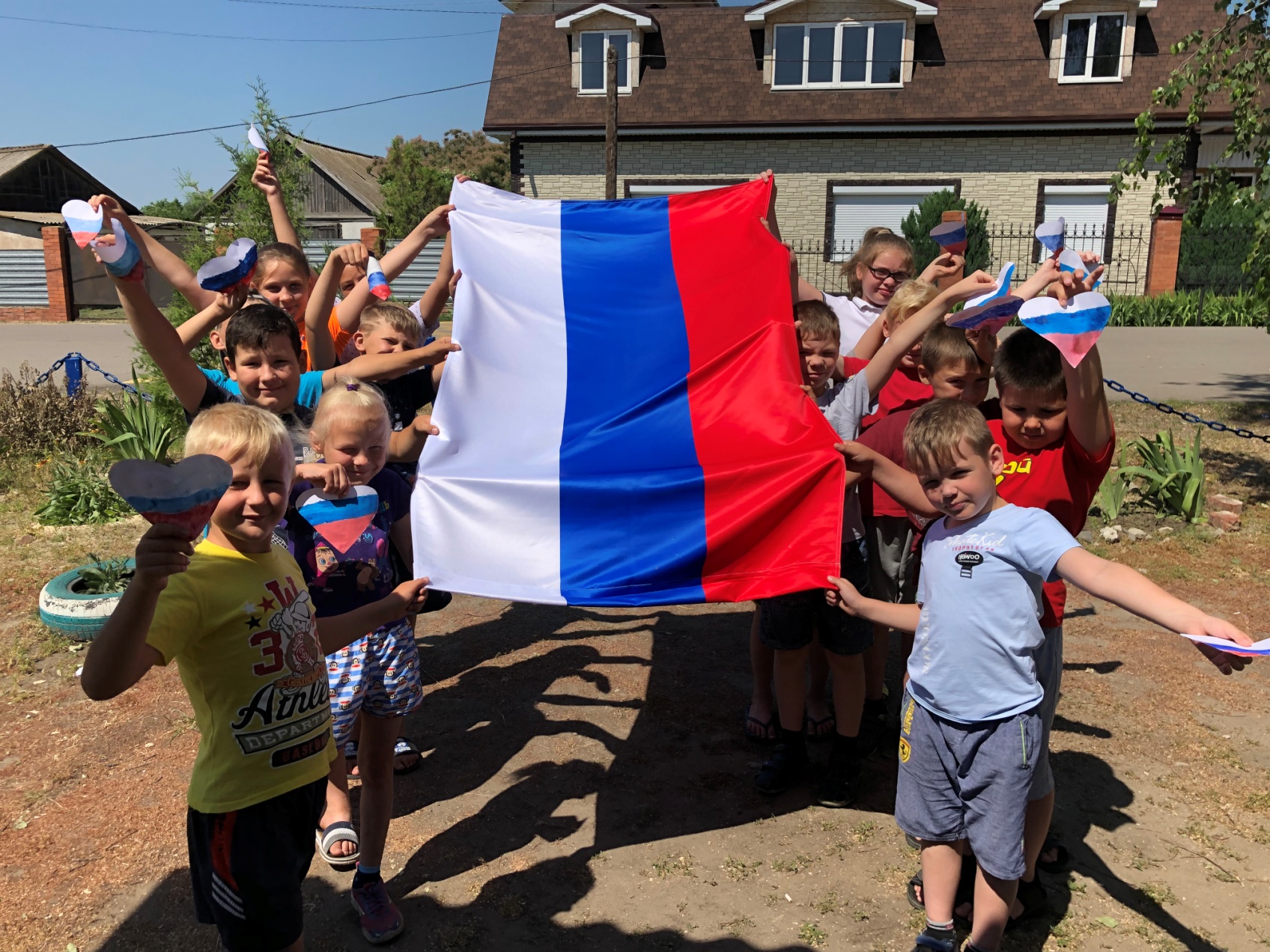 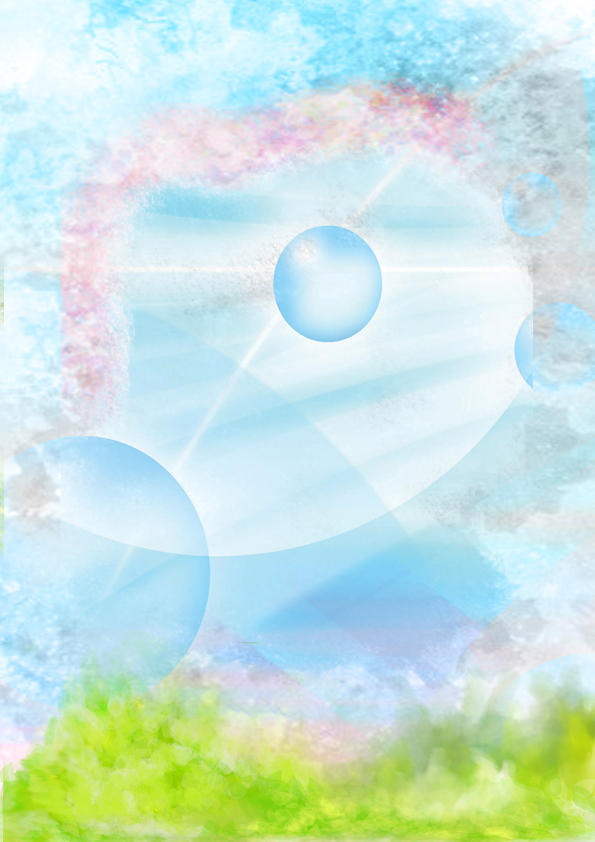 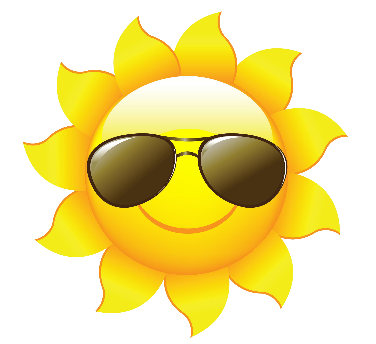 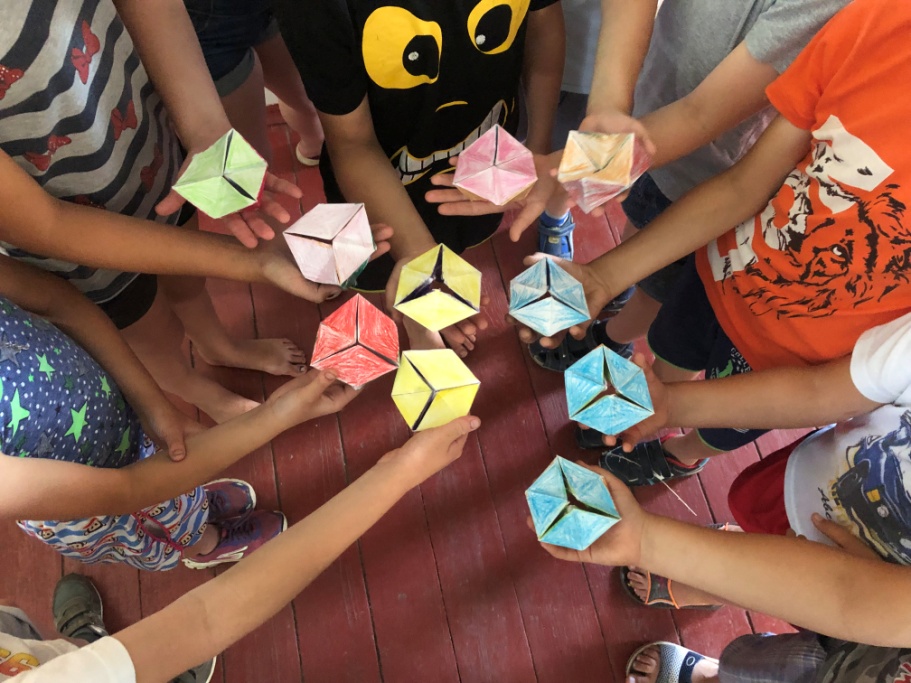 Мастер-класс по изготовлению тетрафлексагона
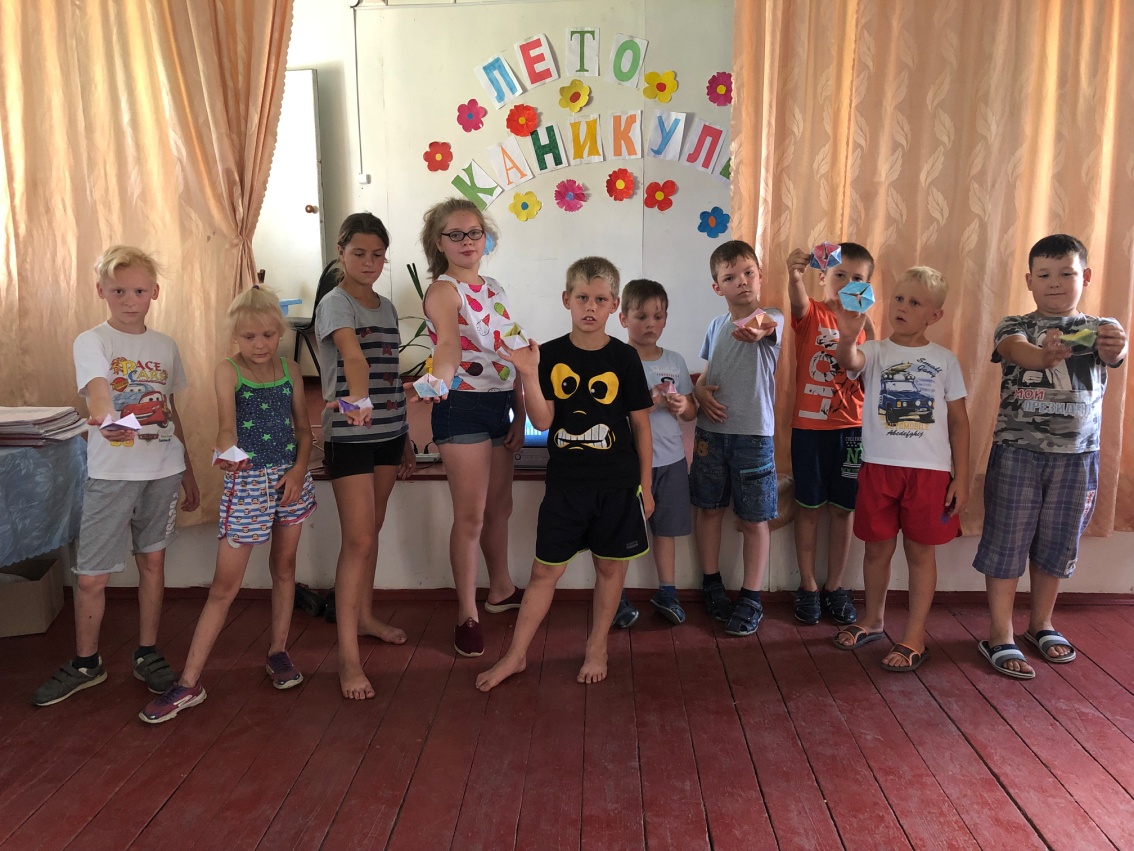 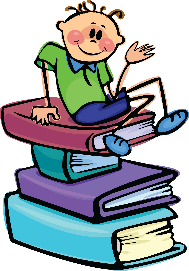 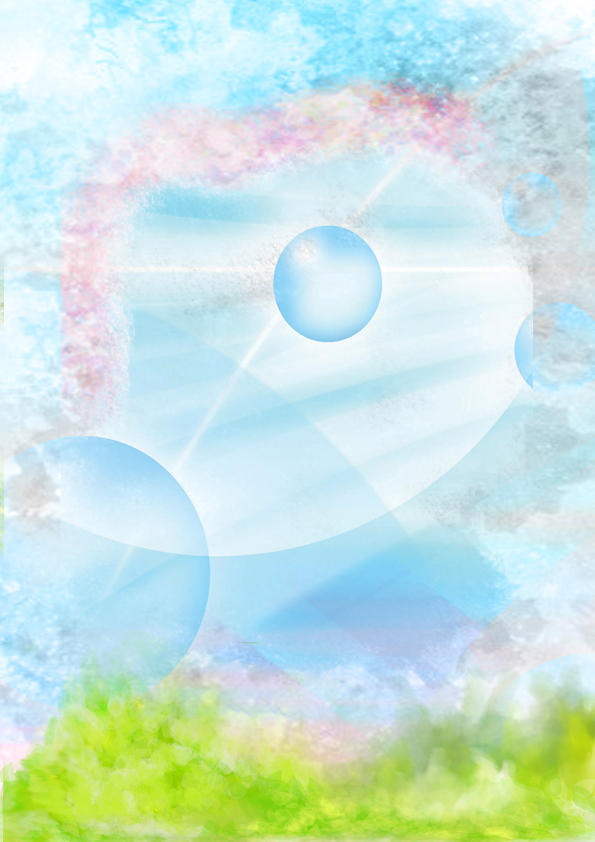 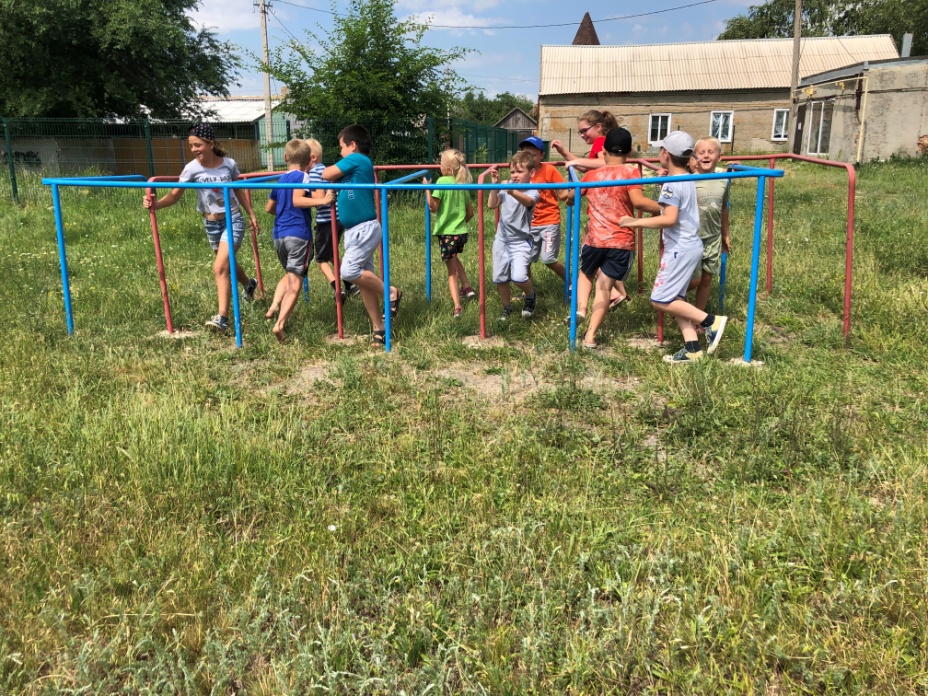 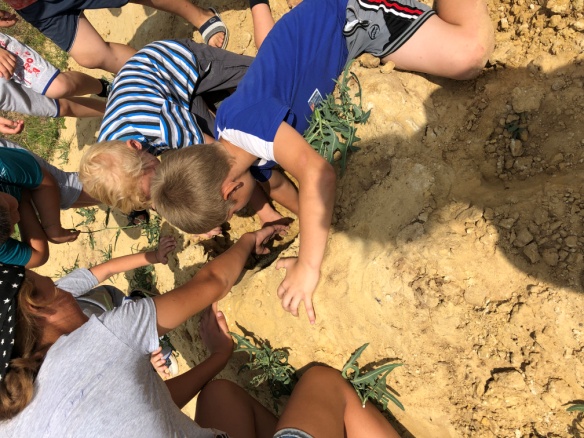 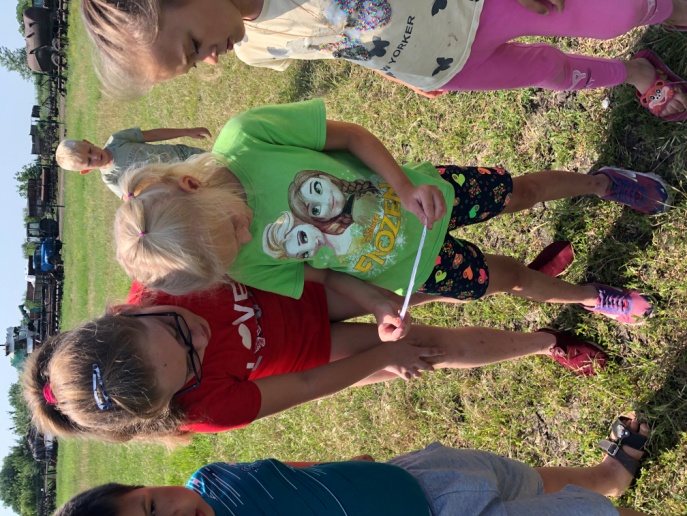 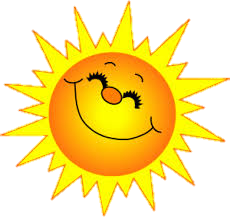 Операция 
«Поиск клада»
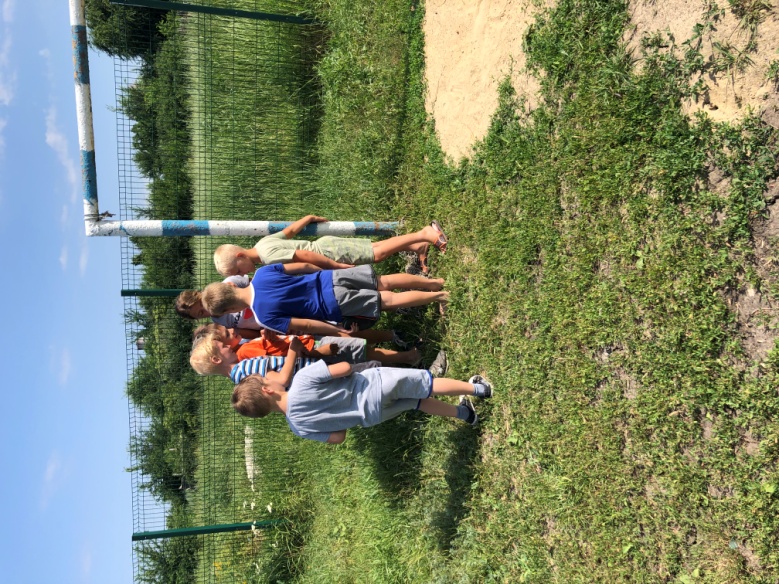 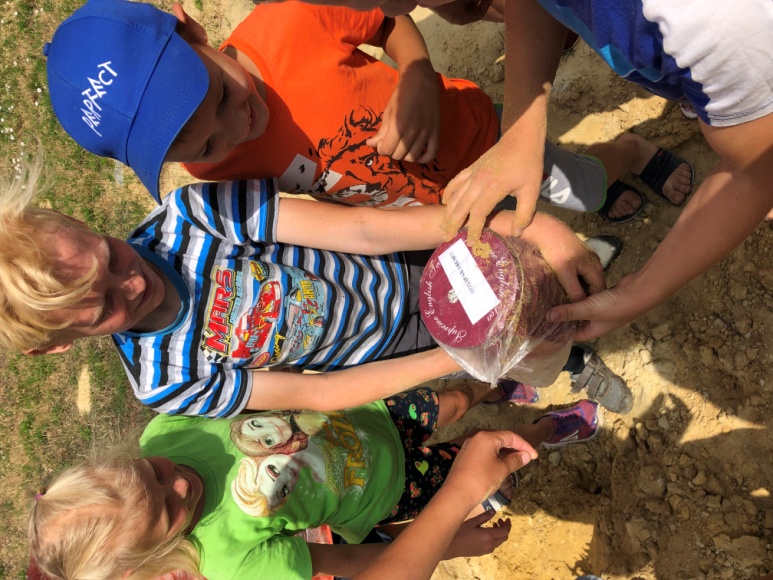 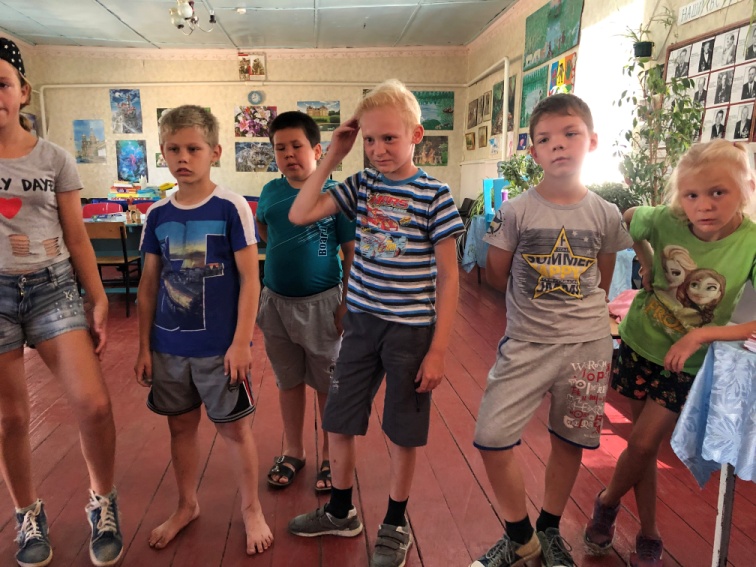 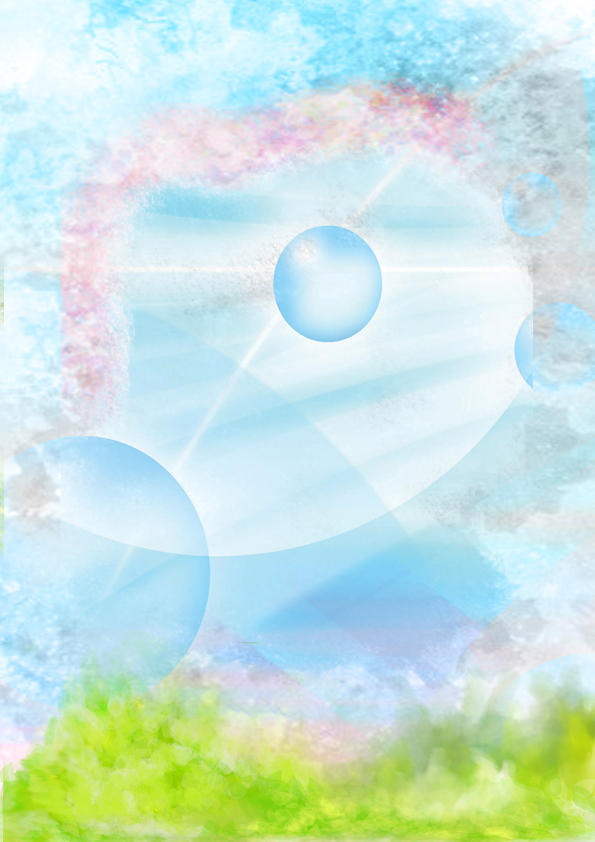 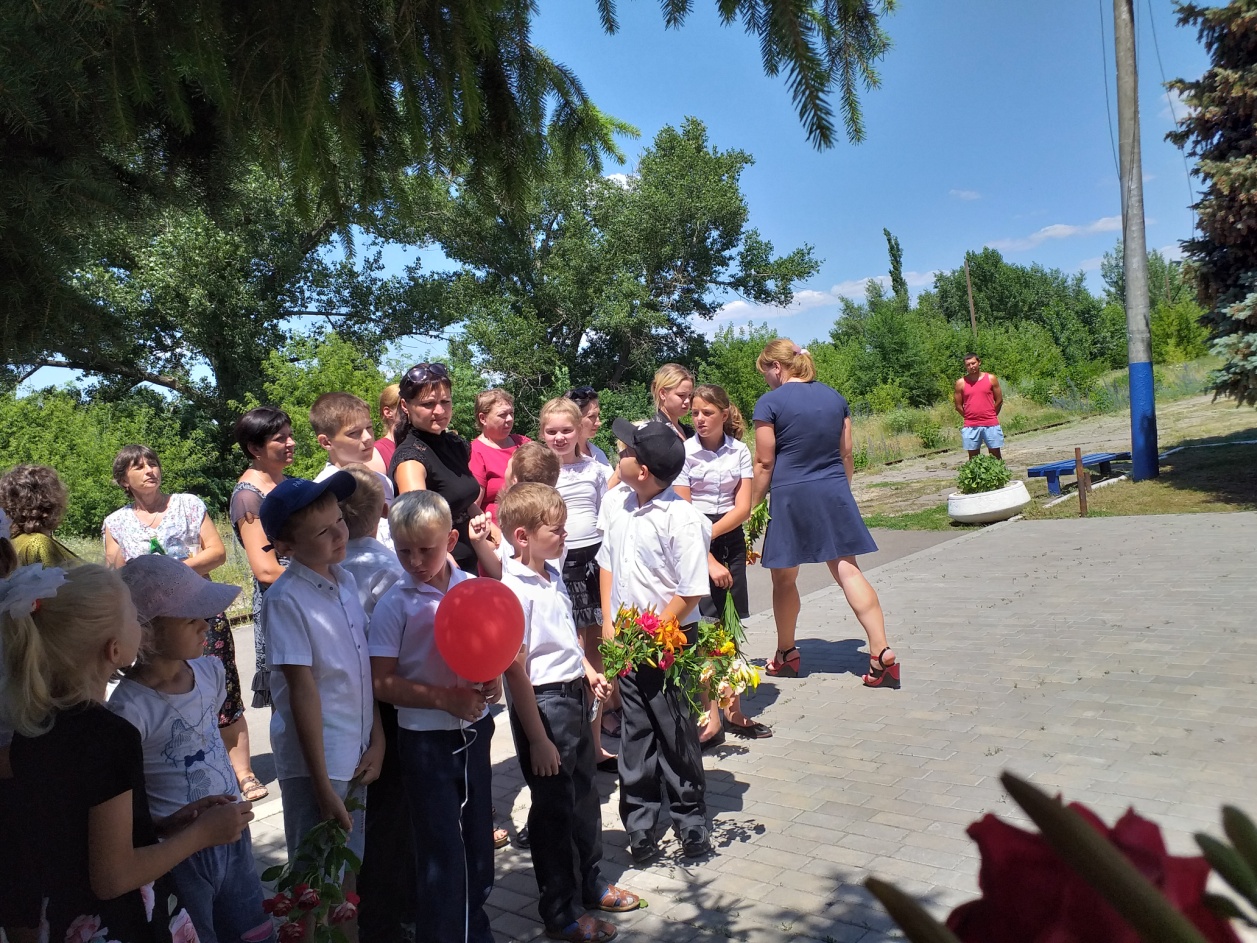 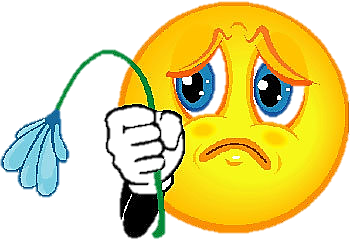 22 июня
День памяти и скорби
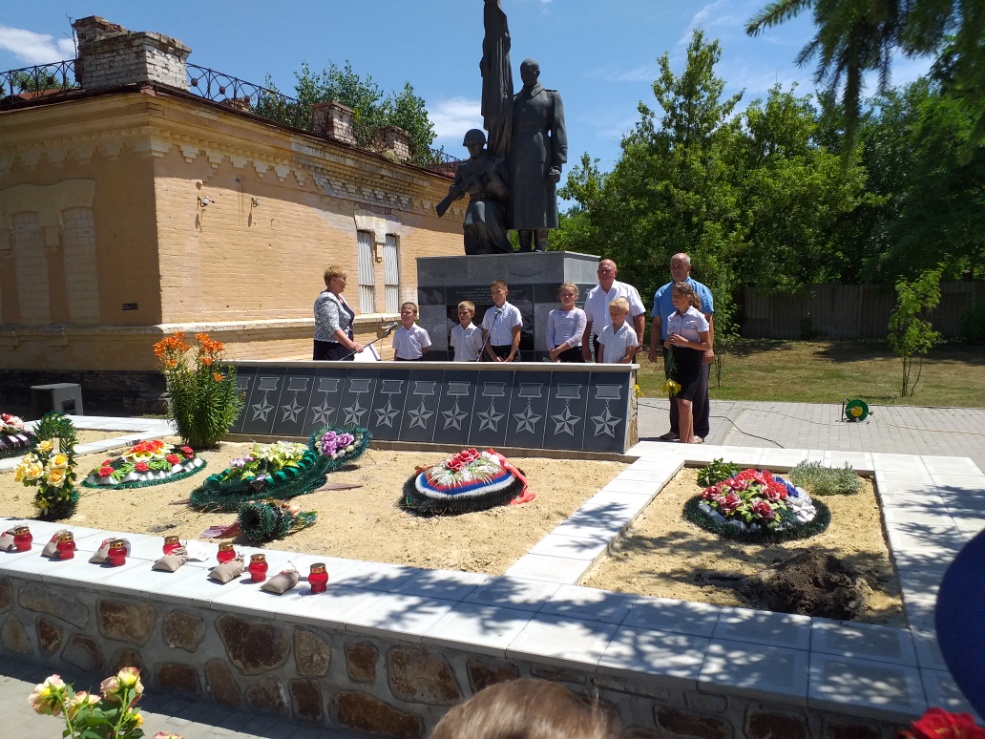 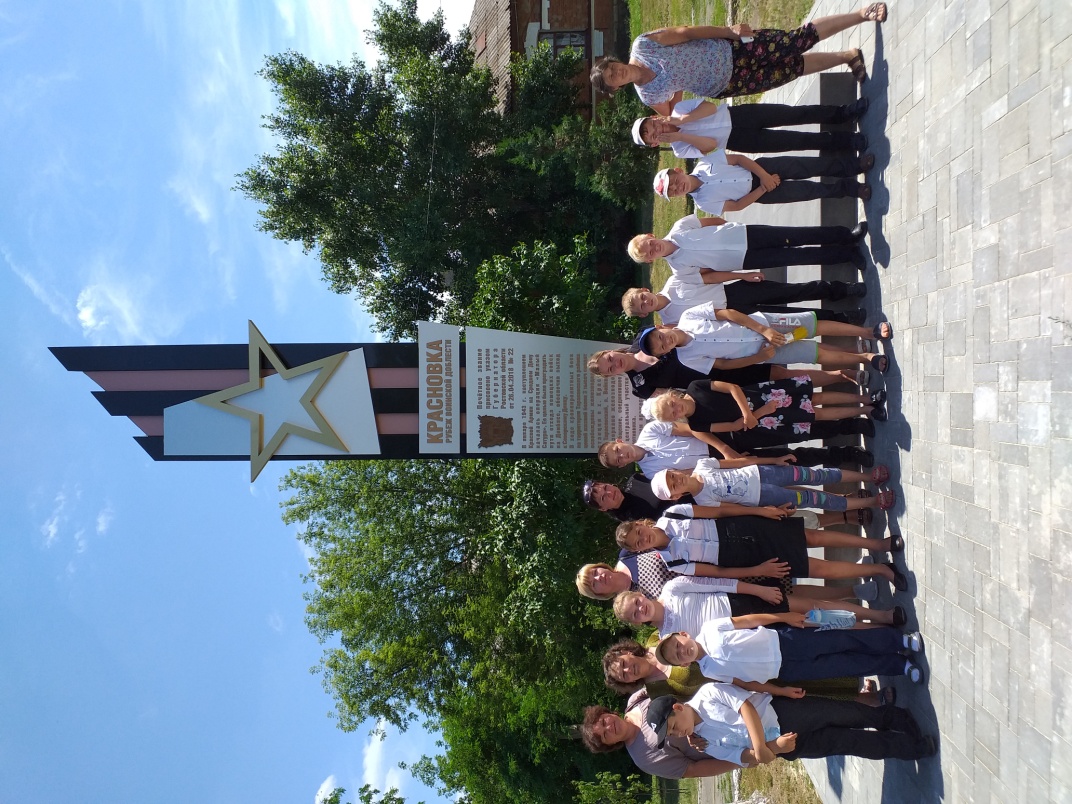 Участие в митинге, посвященном началу Великой Отечественной войны.
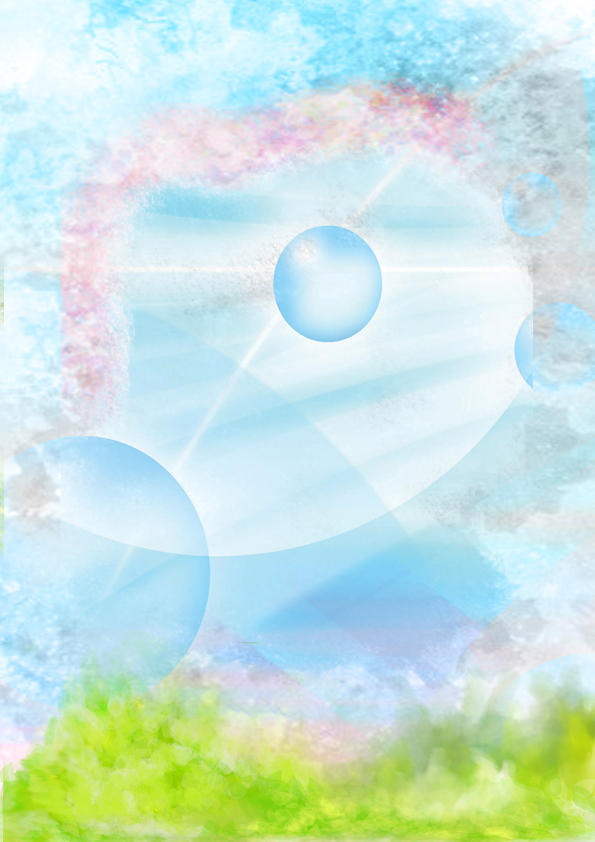 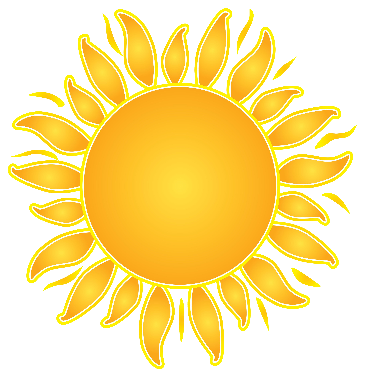 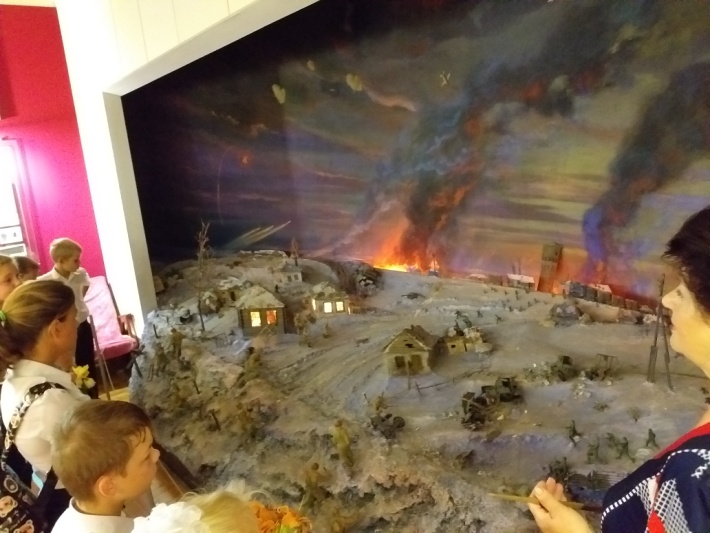 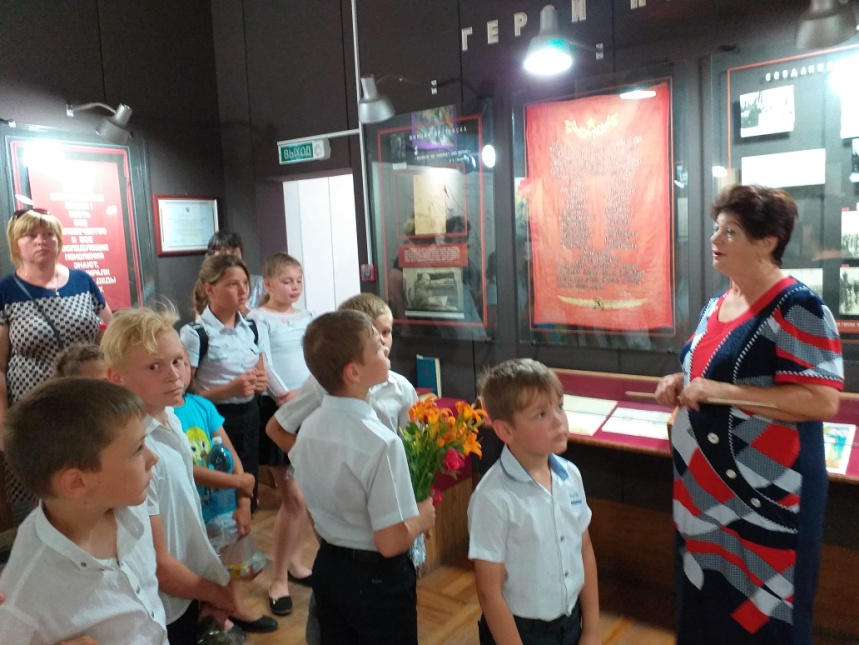 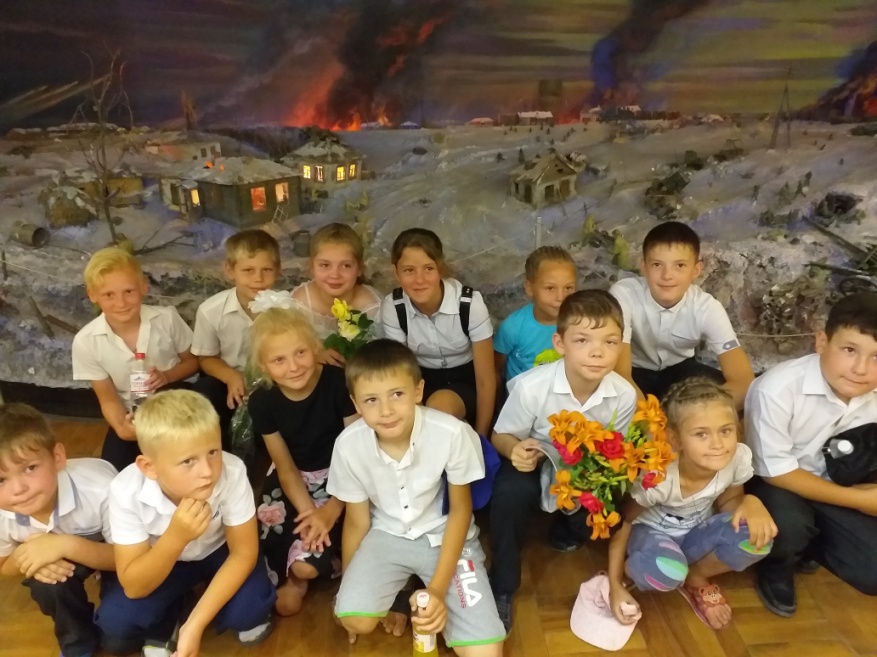 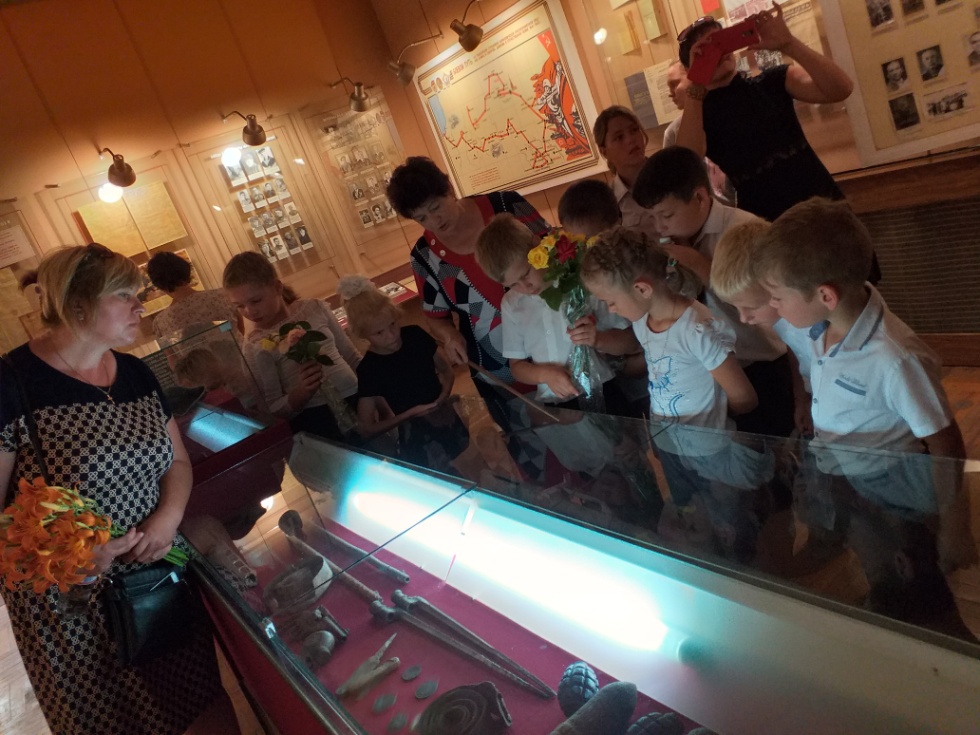 Экскурсия в музей 13 героев Советского Союза
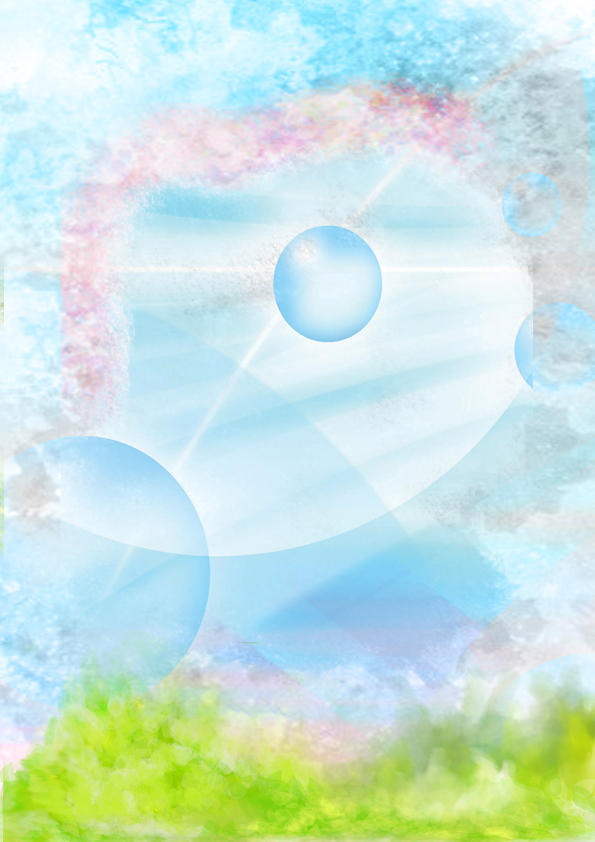 Не грустим в семействе нашем.
Мы поем, рисуем, пляшем,
Отдыхаем, загораем,
В игры  разные играем.
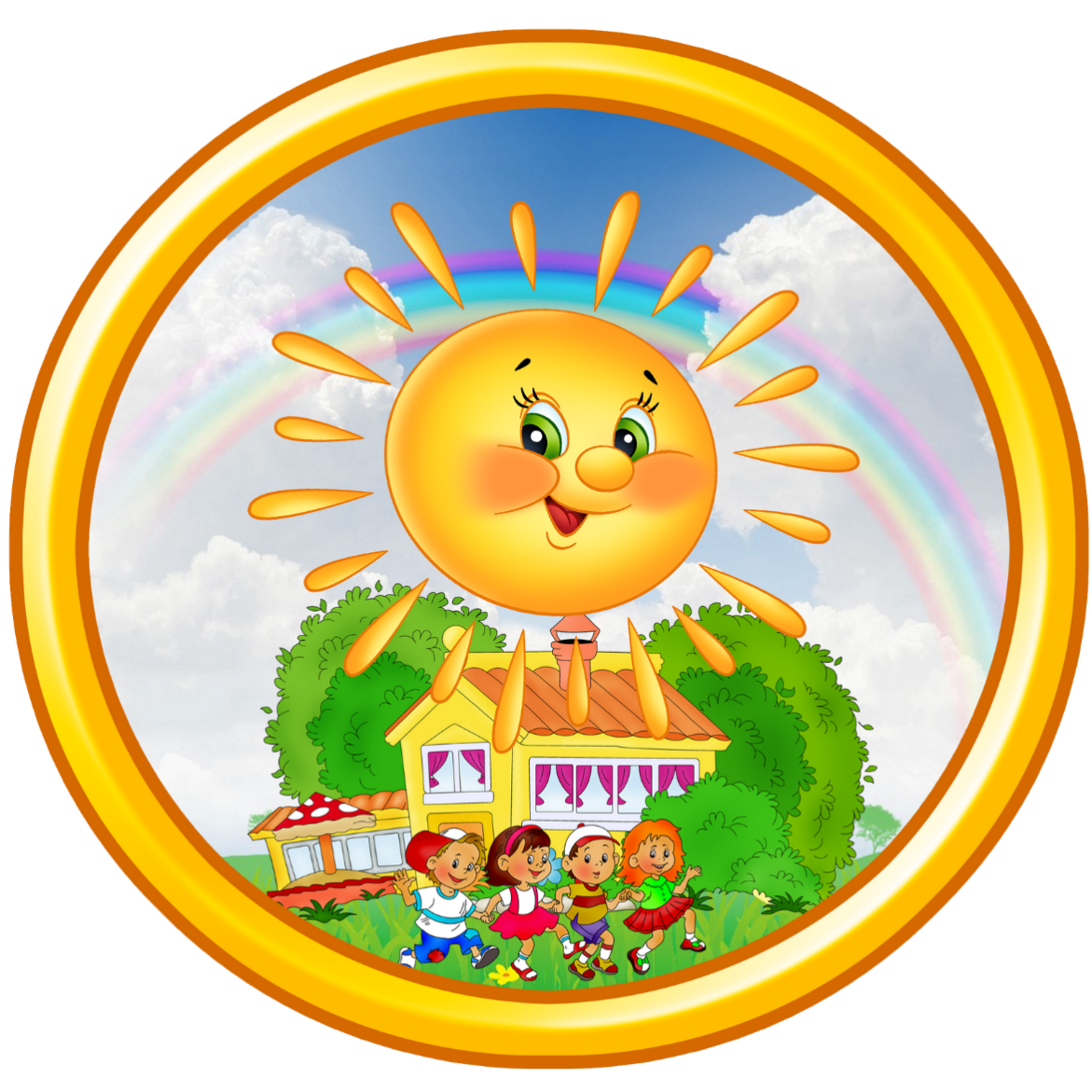 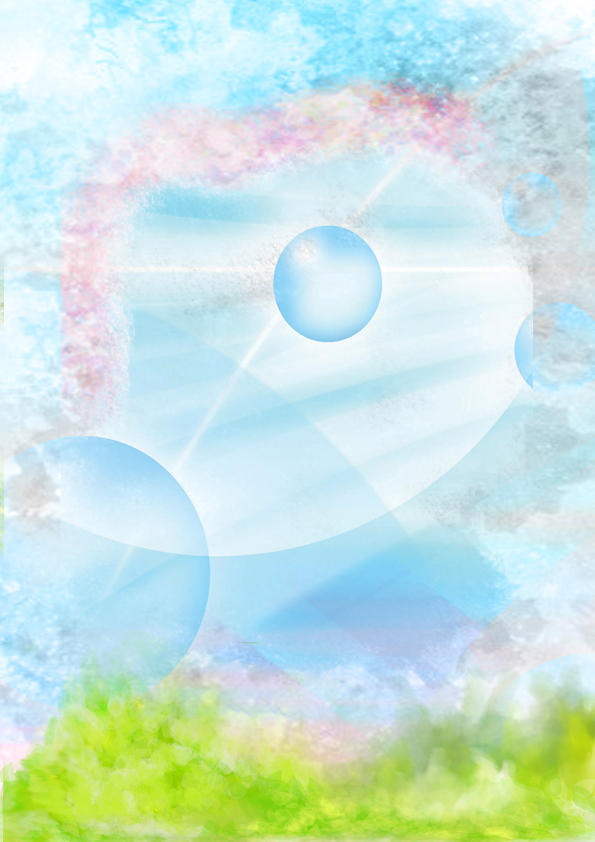 Конкурс «Лучший голкипер»
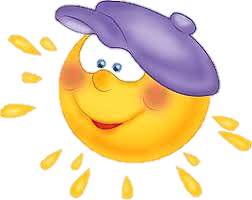 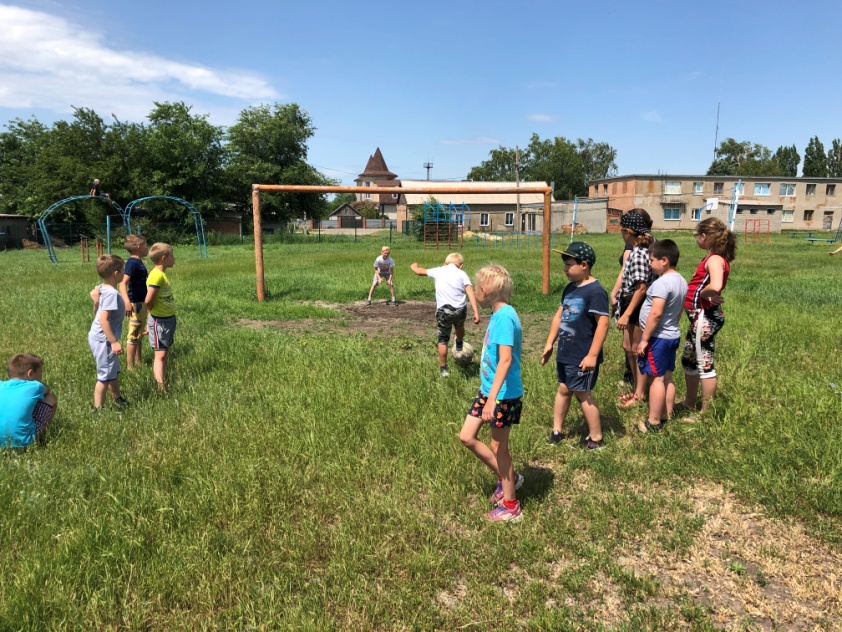 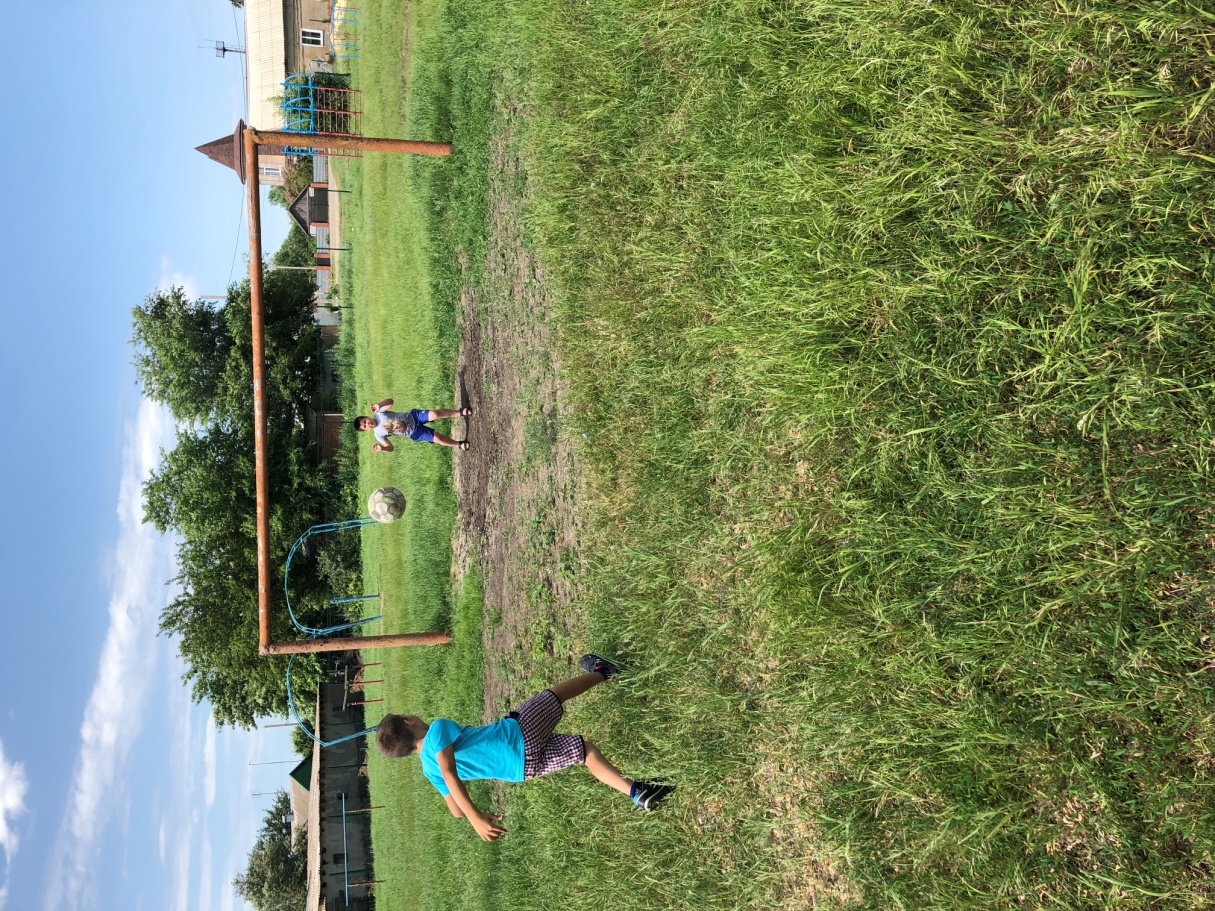 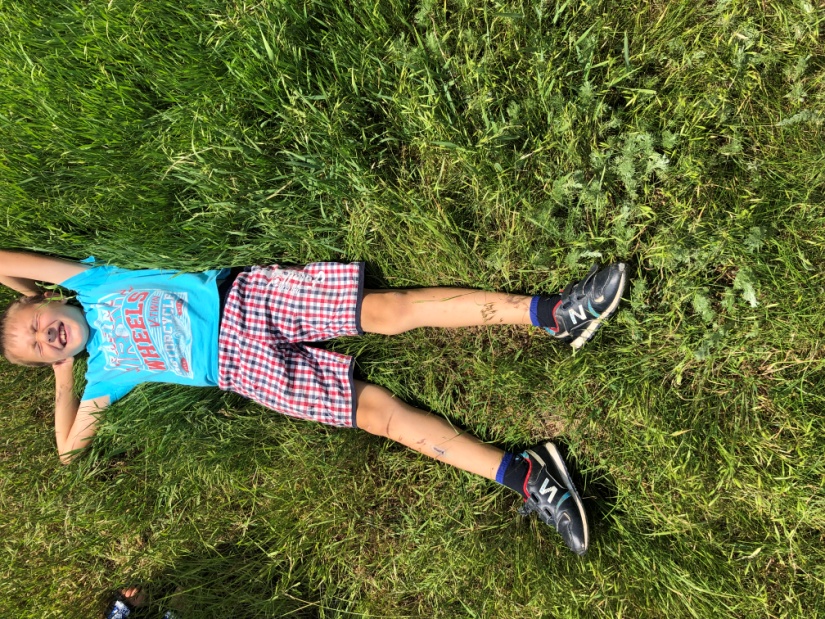 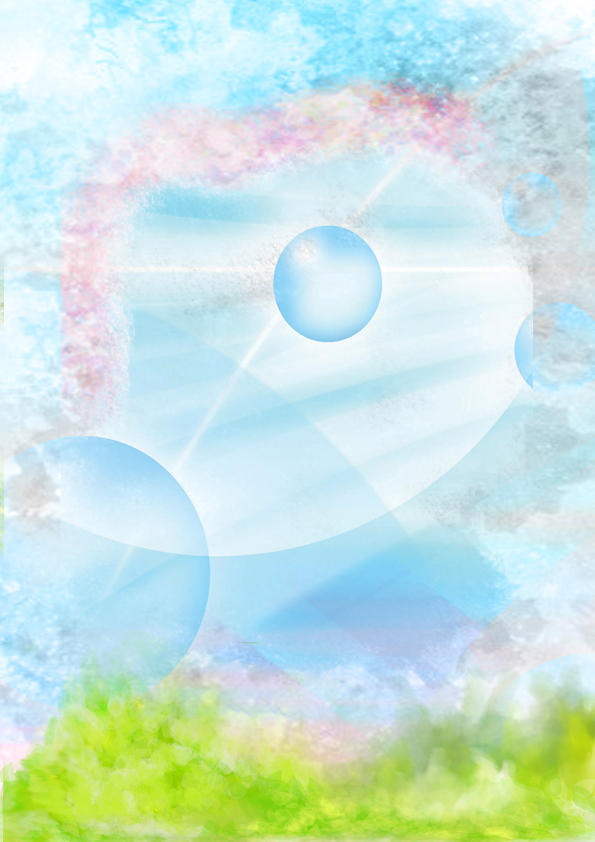 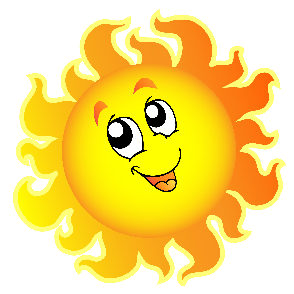 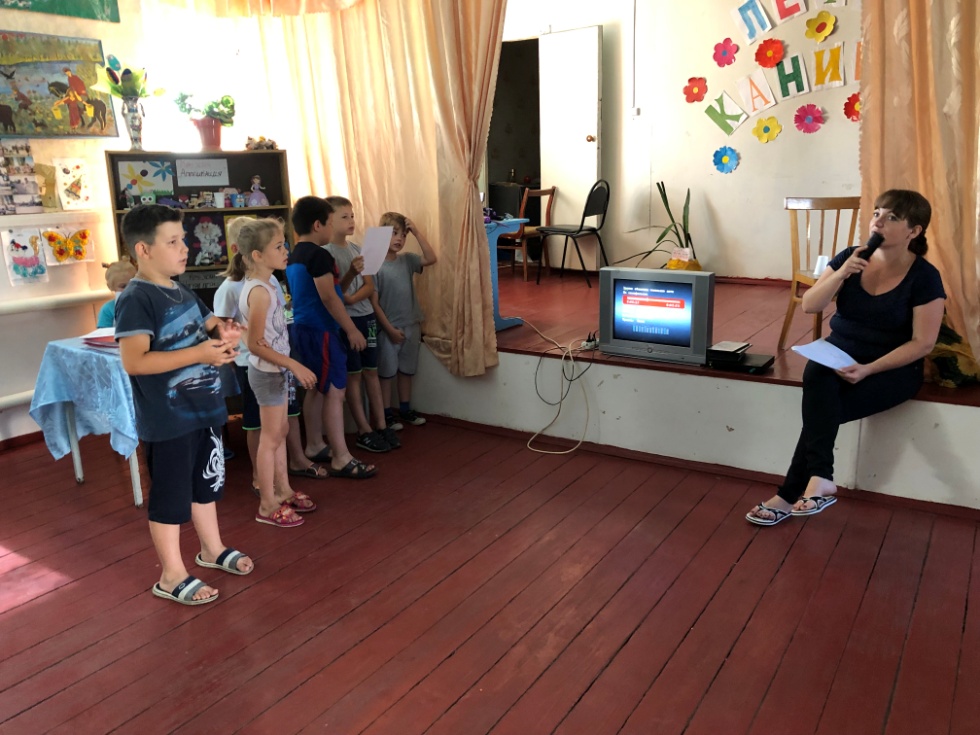 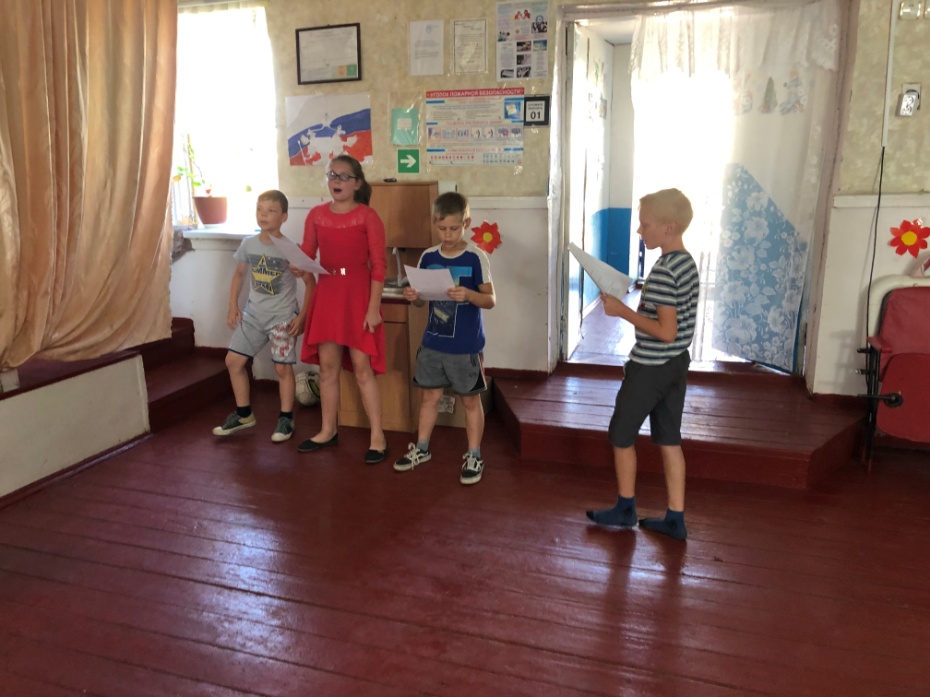 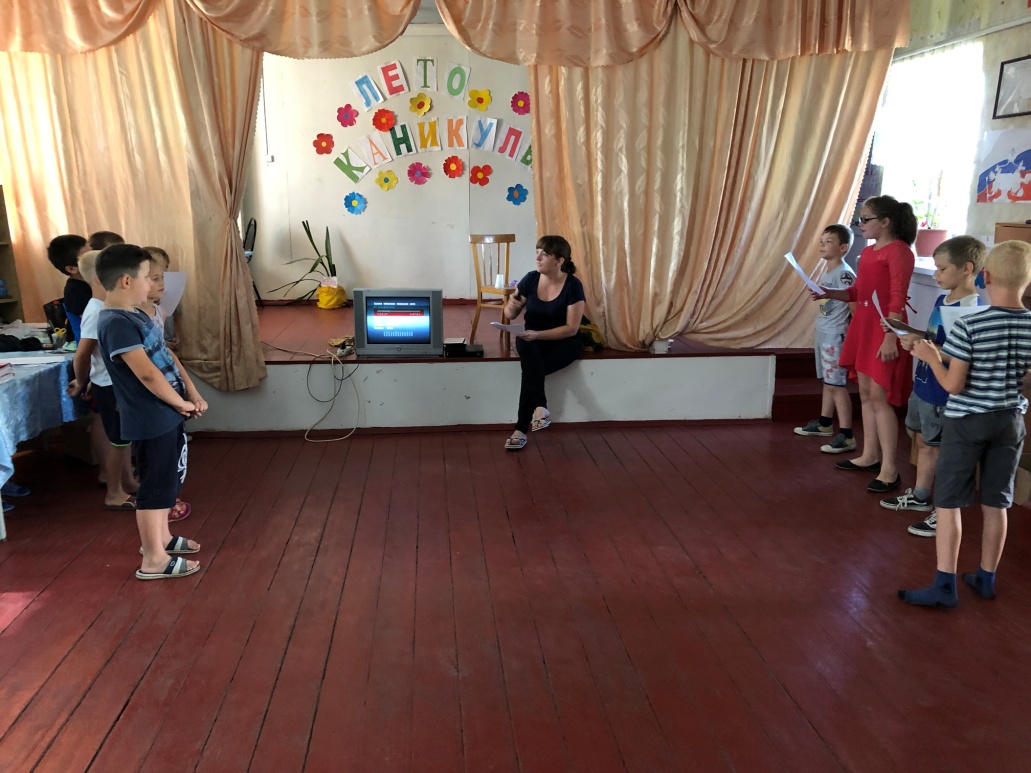 Учим отрядные песни
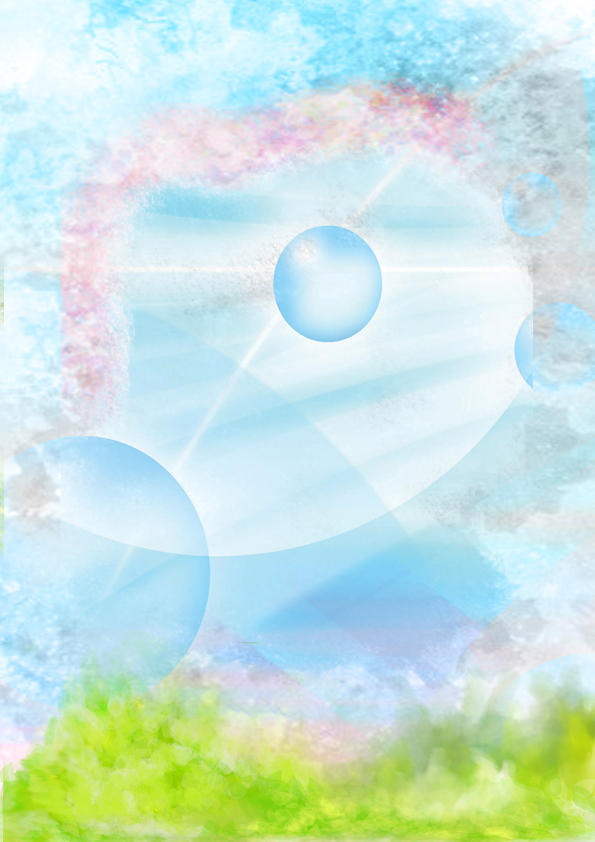 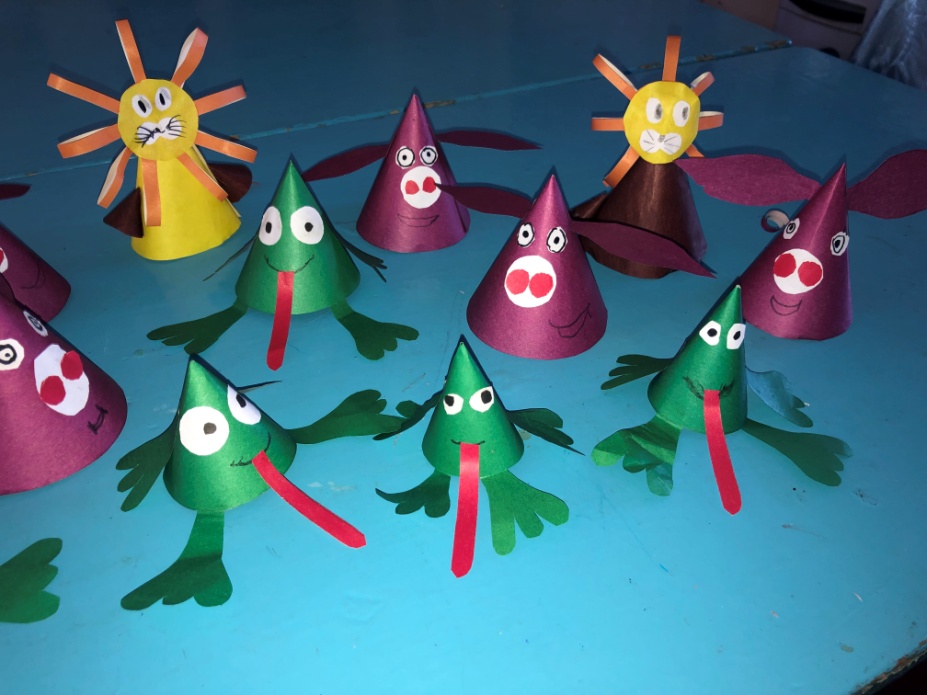 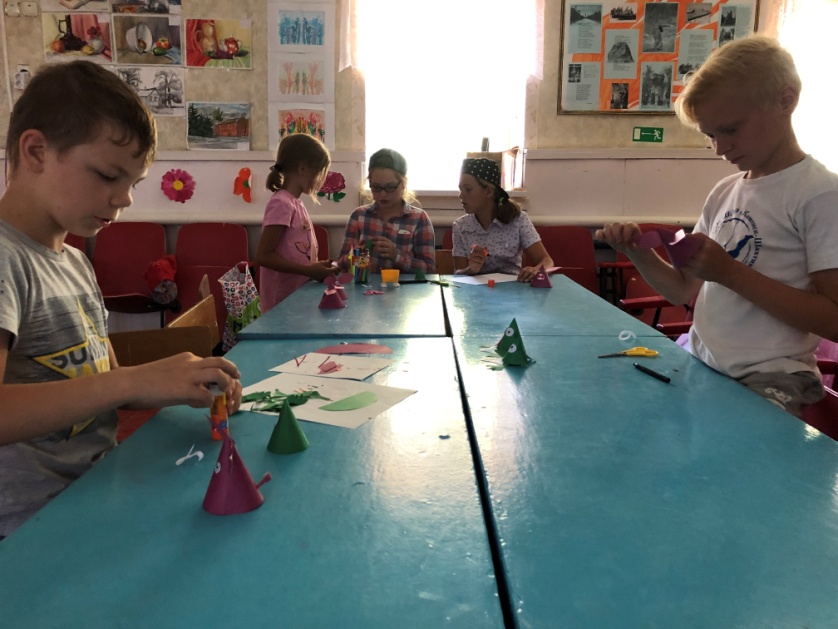 Мастер-класс «Игрушки-конус»
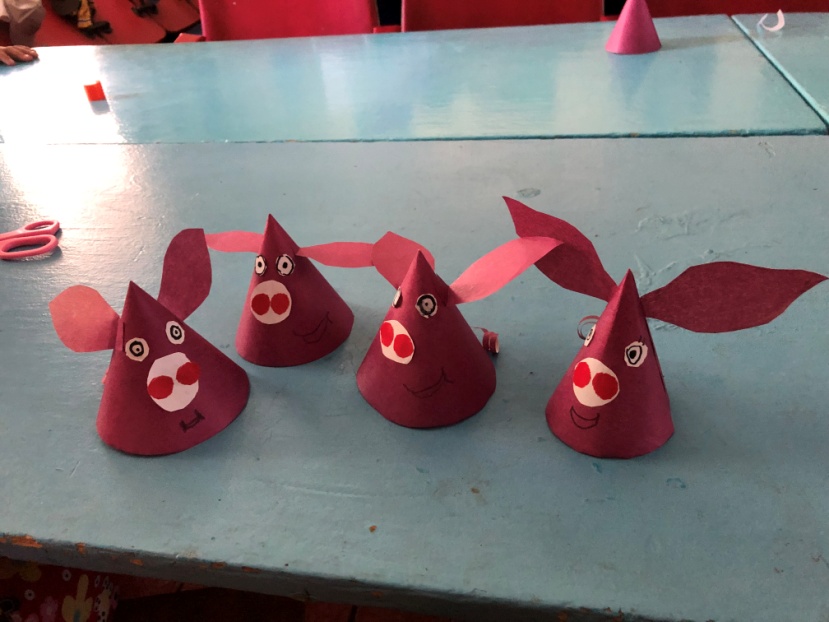 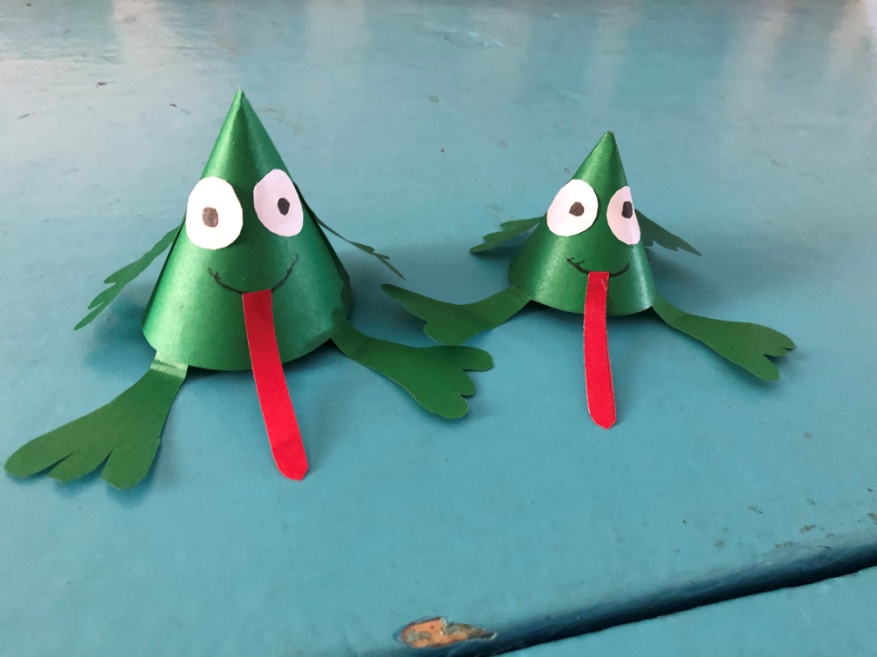 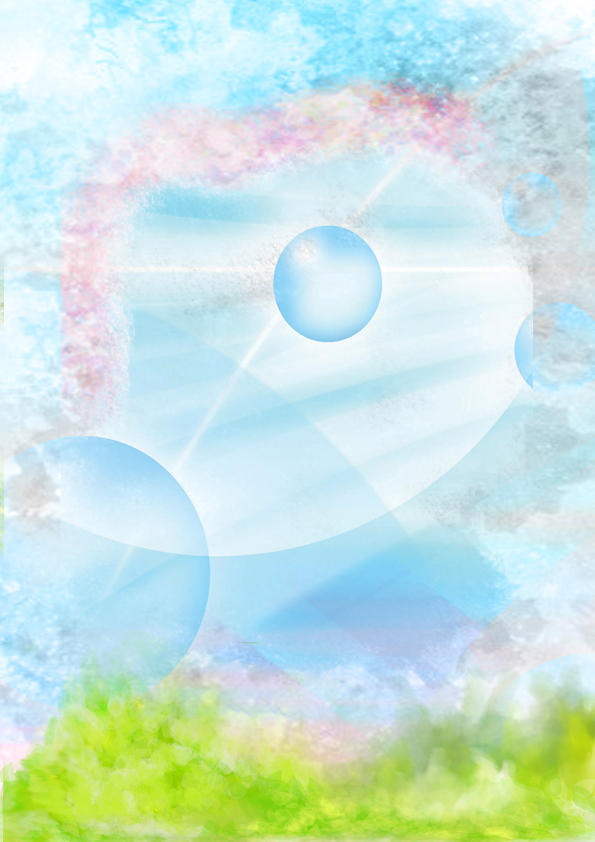 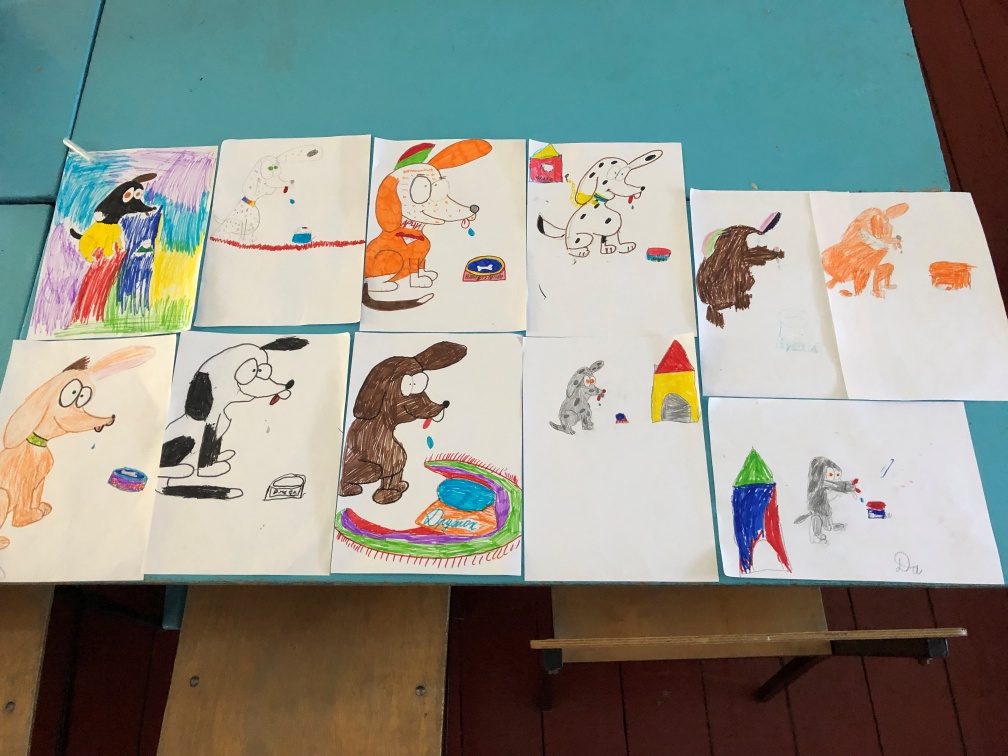 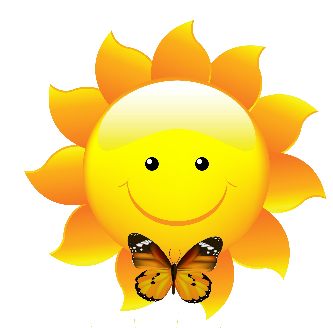 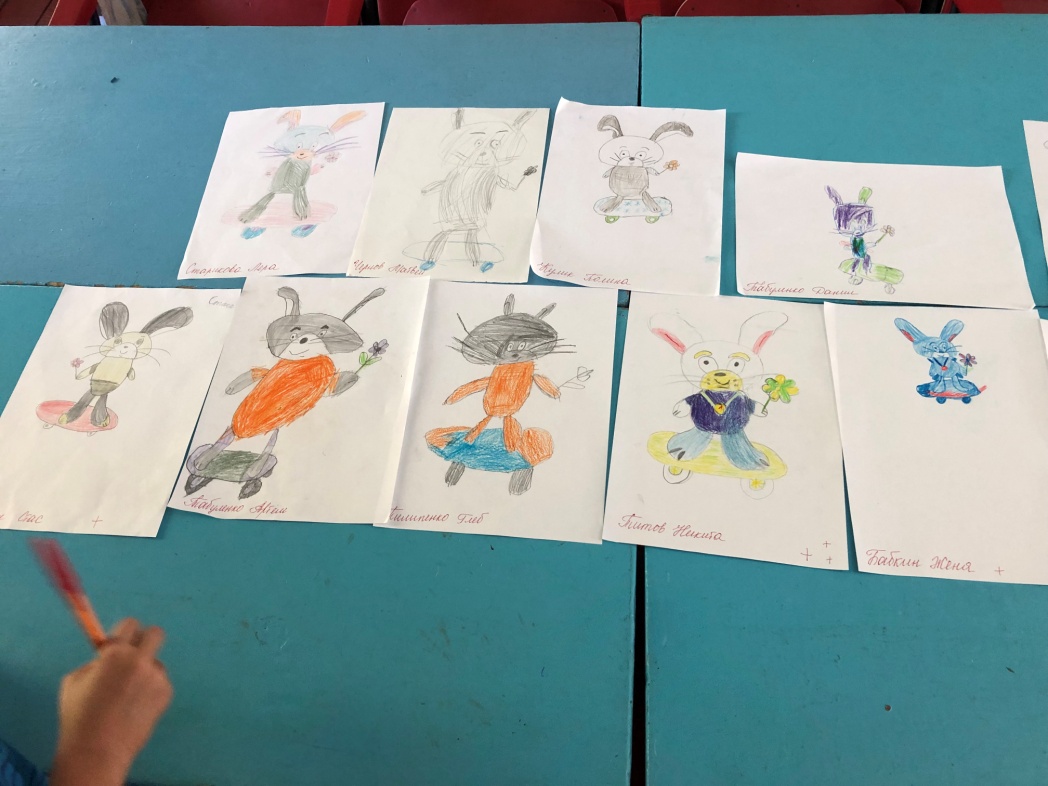 Мастер-классы по рисованию
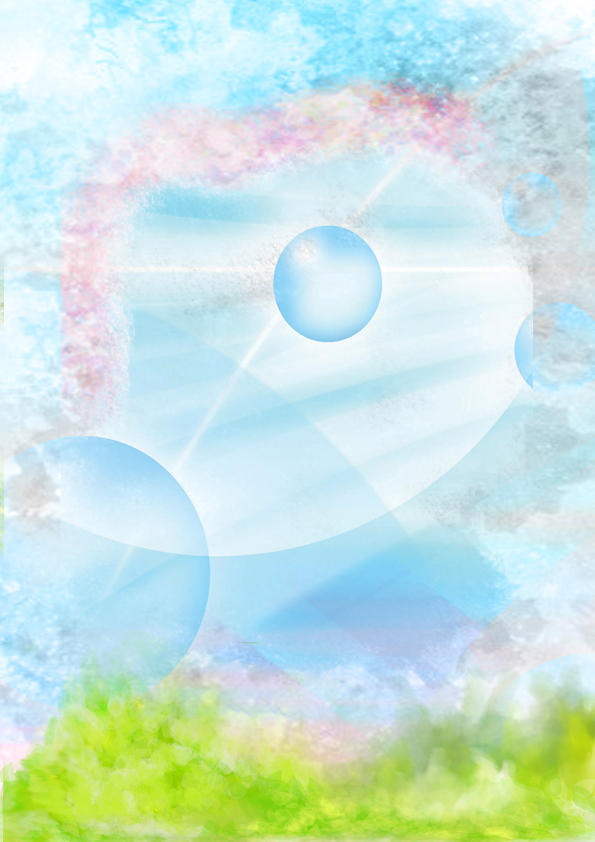 Мы – одна семья!
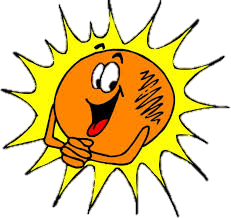 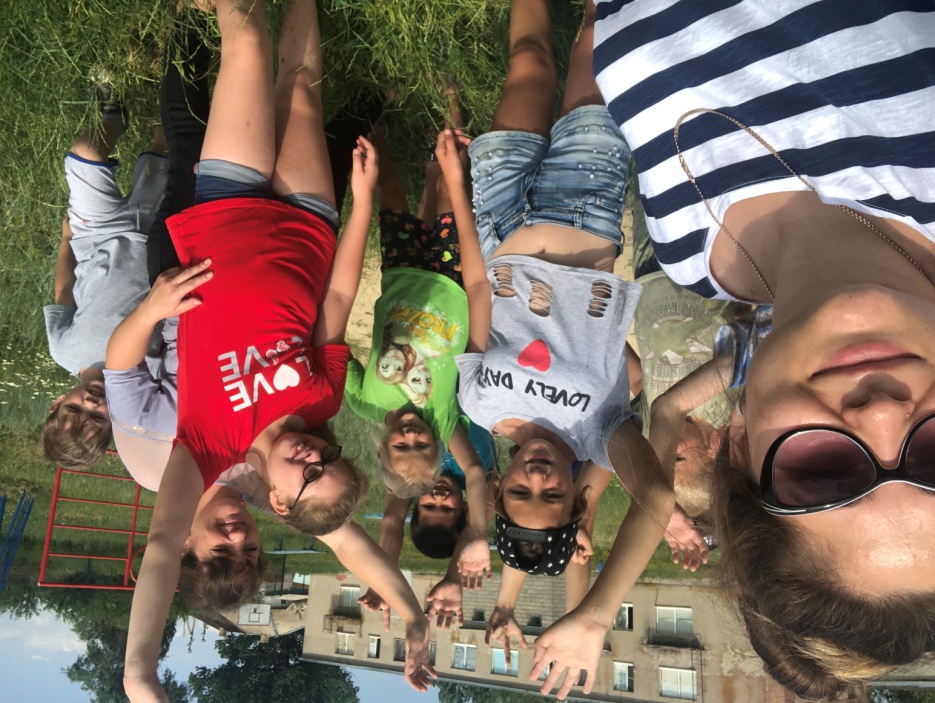 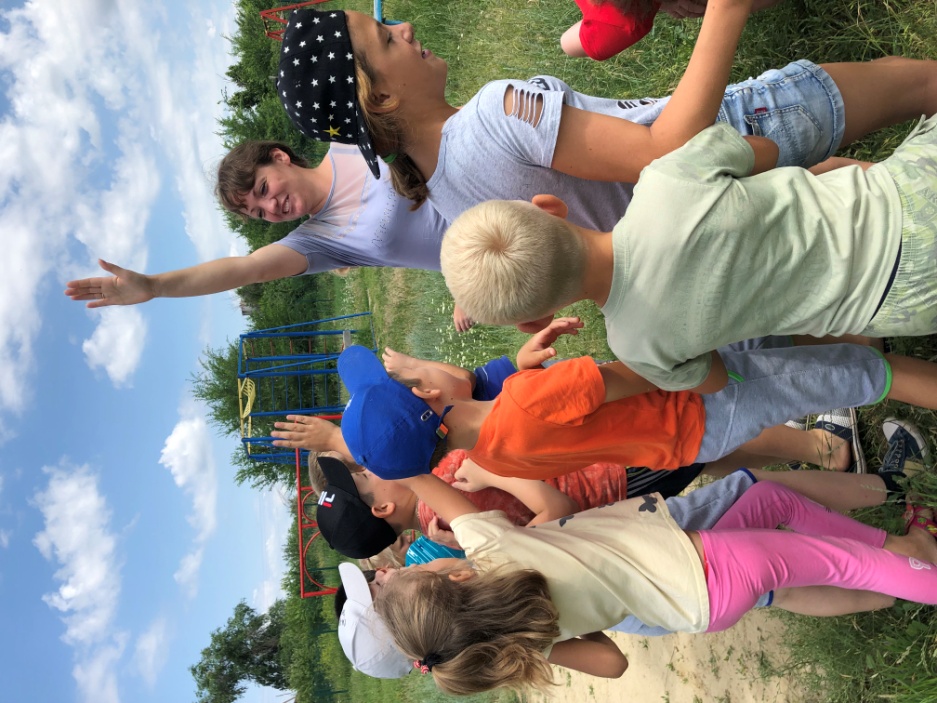 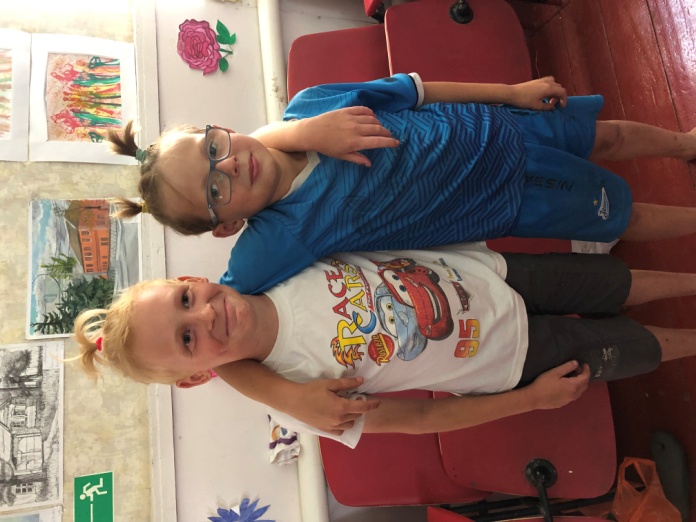 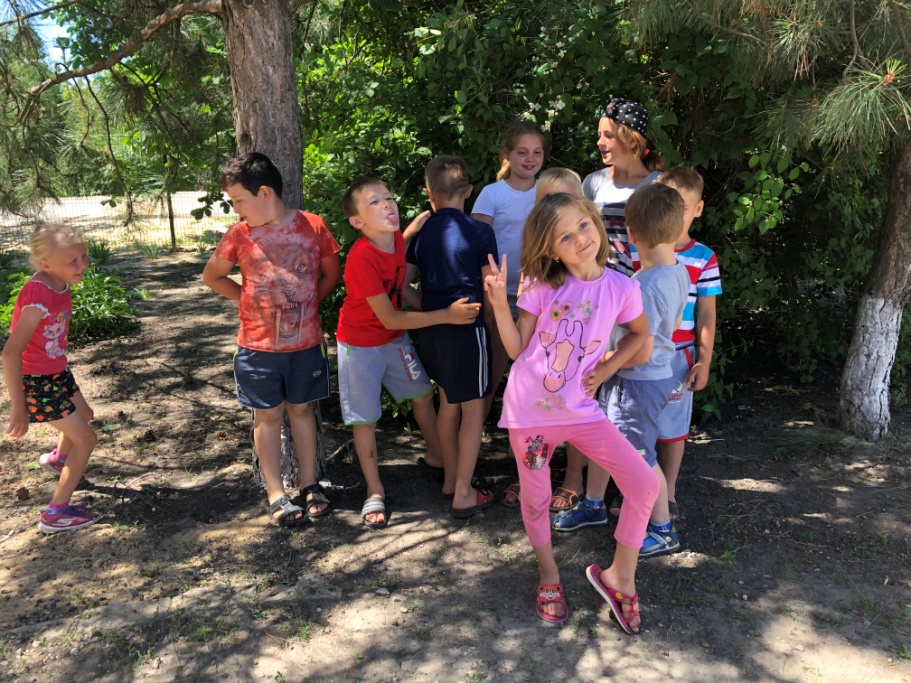 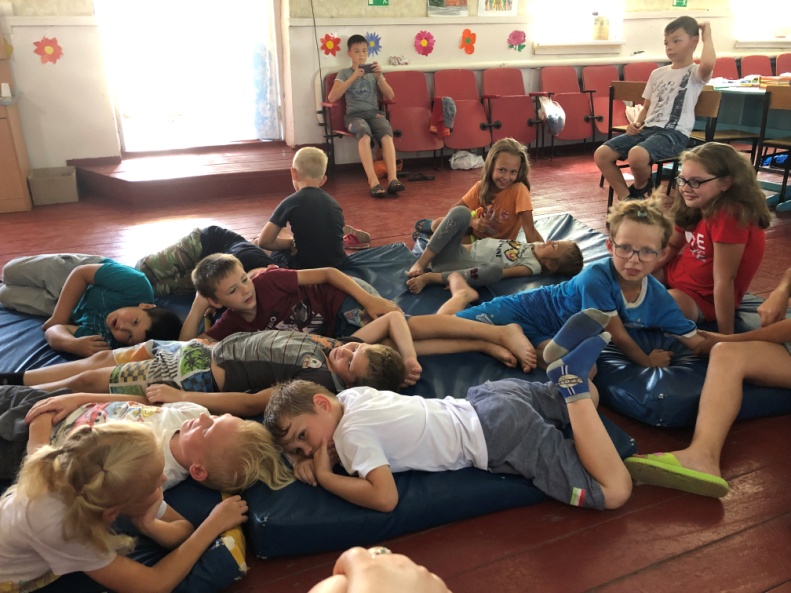 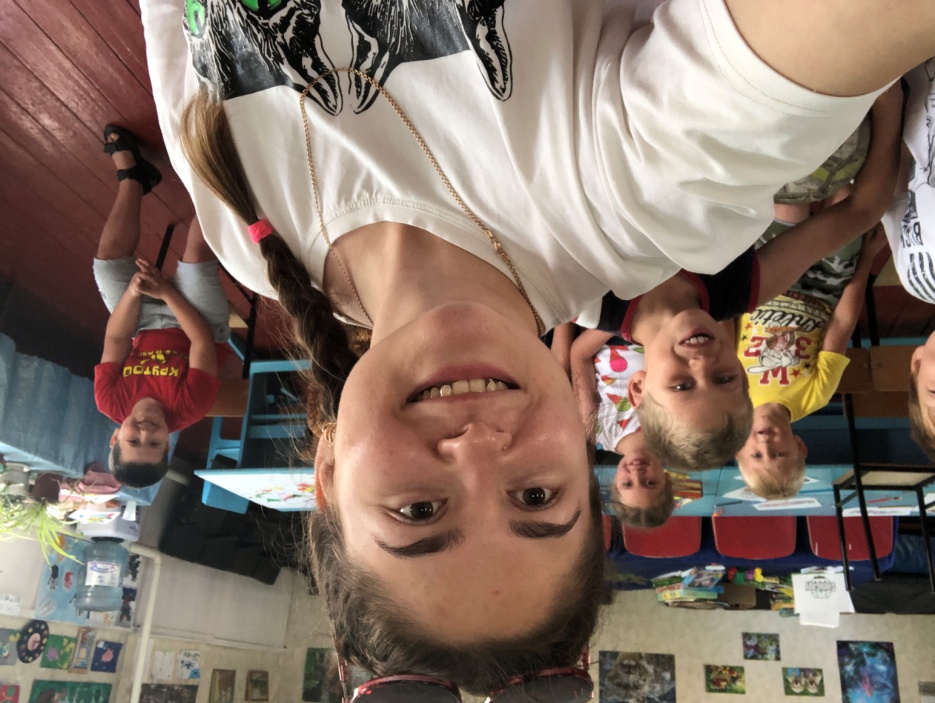